Wiring Rough in
1
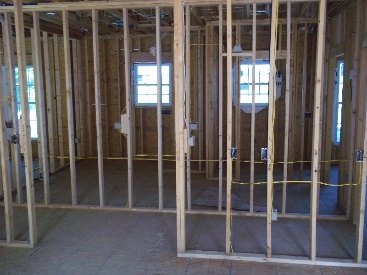 Wiring types
2
Romex	 (copper)	                      	Aluminum
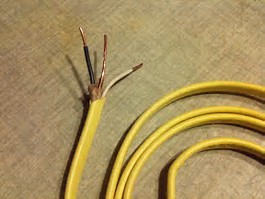 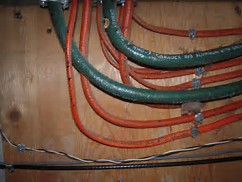 Older Wiring types
3
Cloth Prior to 1960 	     	Knob and Tube 1880s-1930s
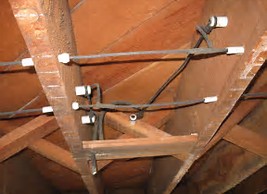 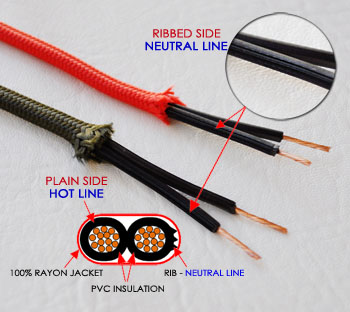 4
Heating and Cooling
5
Identifying heating and cooling systems and what are the pros and cons of each.
Old Heating Systems
6
Fireplace
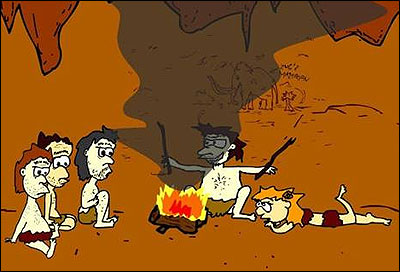 Old Heating Systems
7
Fireplaces     	                              Wood Stove
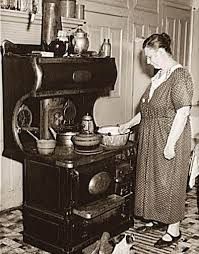 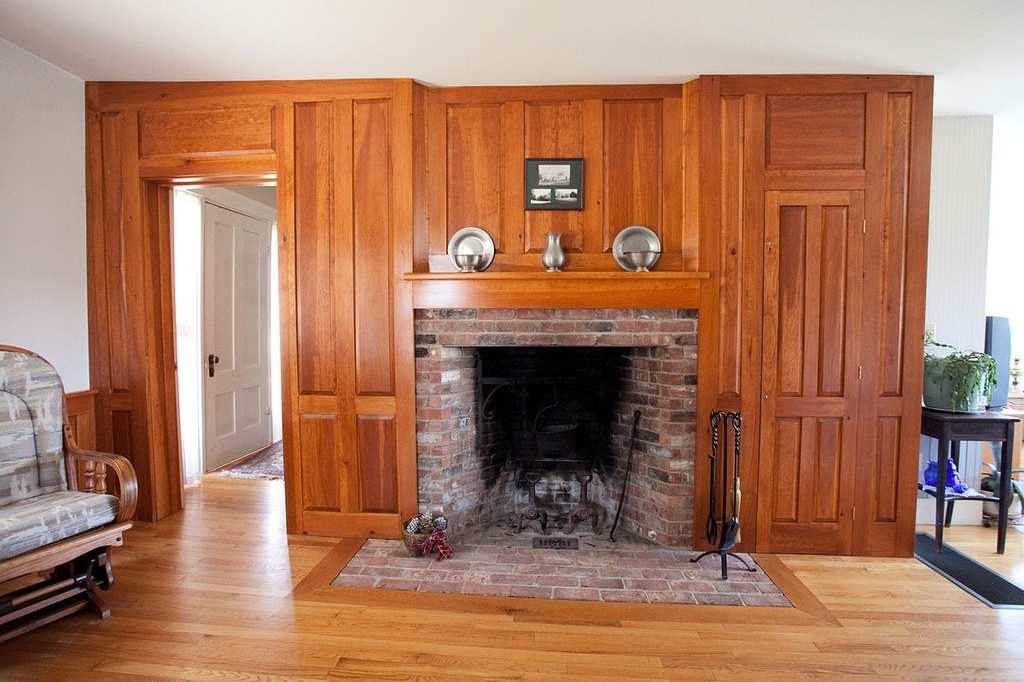 Hot Water or Steam Radiant Heat
8
Common from 1880s to 1930s
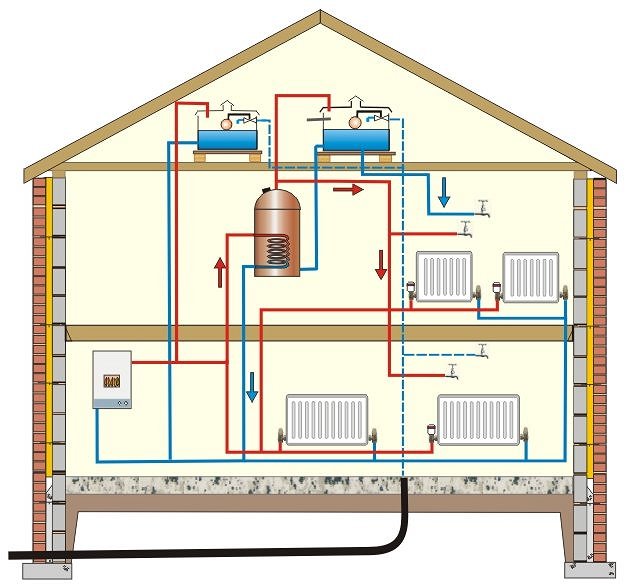 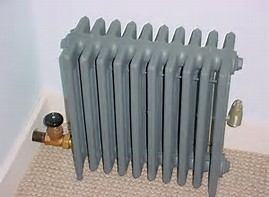 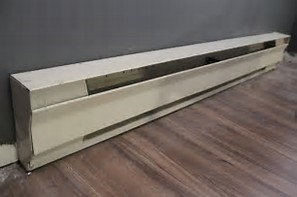 Forced Air Heat and Central Air Conditioning
9
1930s - Today				                  1970s - Today
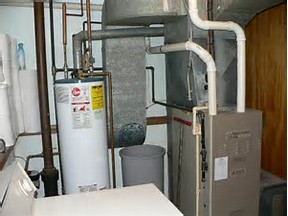 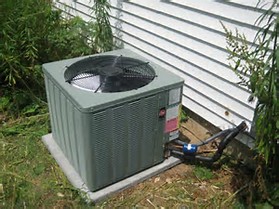 In floor Radiant heat
10
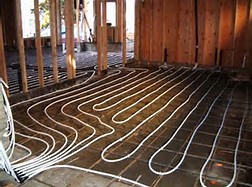 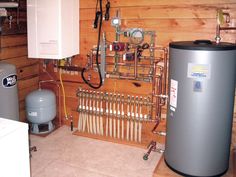 In floor vs Forced Air Heat Distribution
11
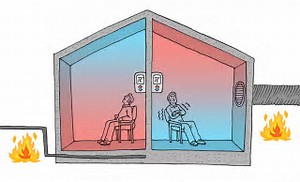 Ground Source Heat Pumps
12
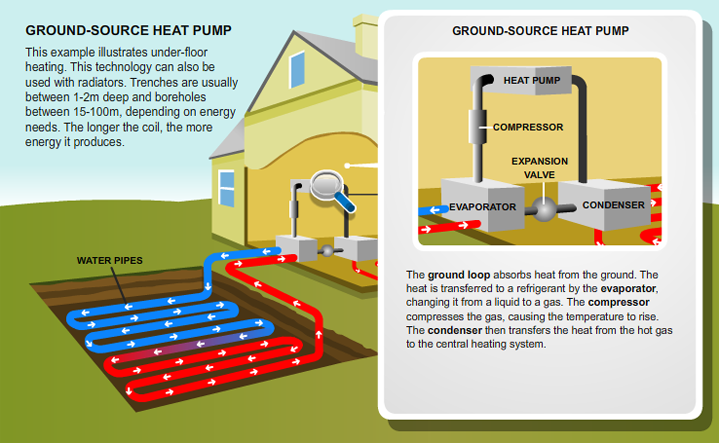 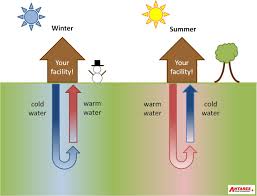 Alternative Systems
13
Mini-Splits
Wood Pellet or Corn Burner
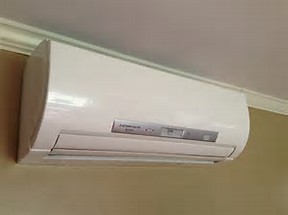 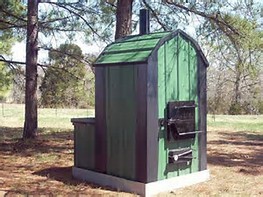 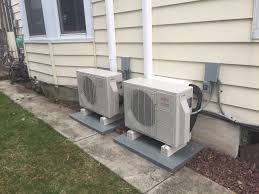 Windows
14
What styles of windows are there and how do the very in quality?
Window Styles
15
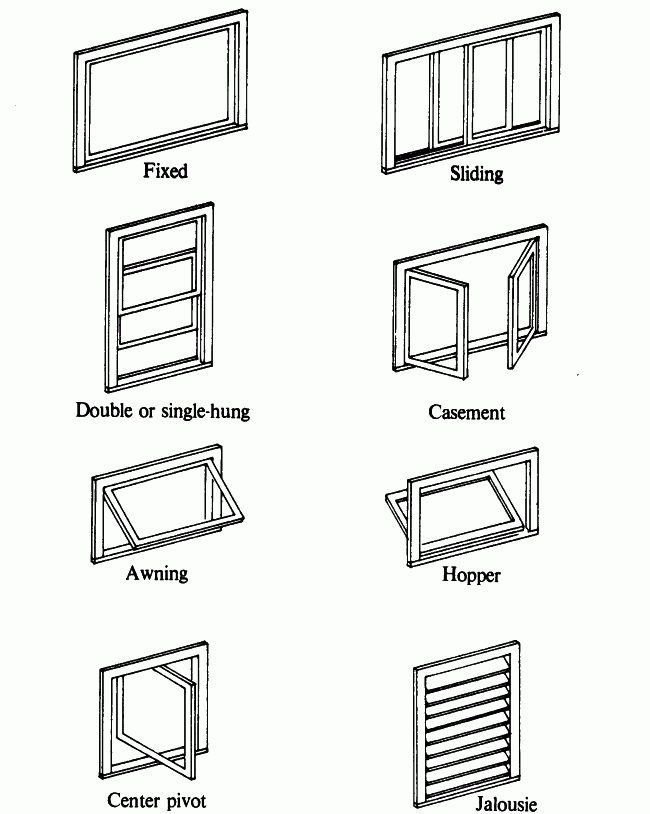 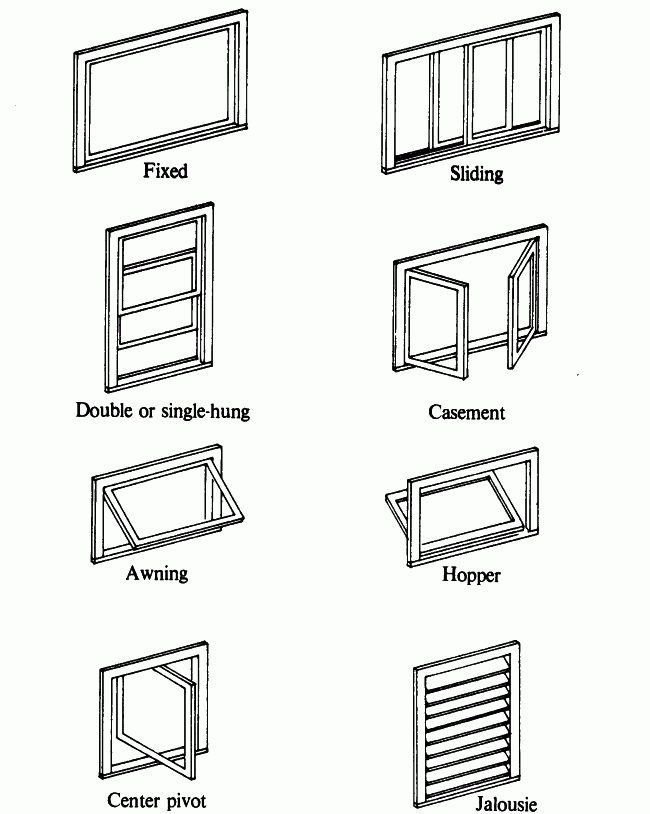 Window Materials
16
Vinyl Clad								Metal Clad
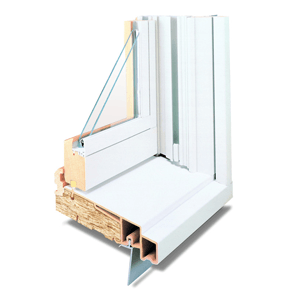 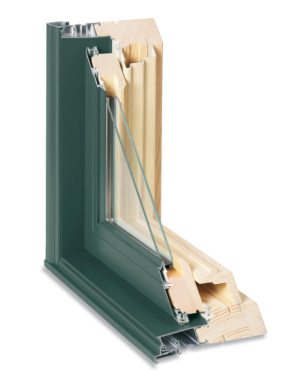 Window Materials Continued
17
Wood								 Geometric Design
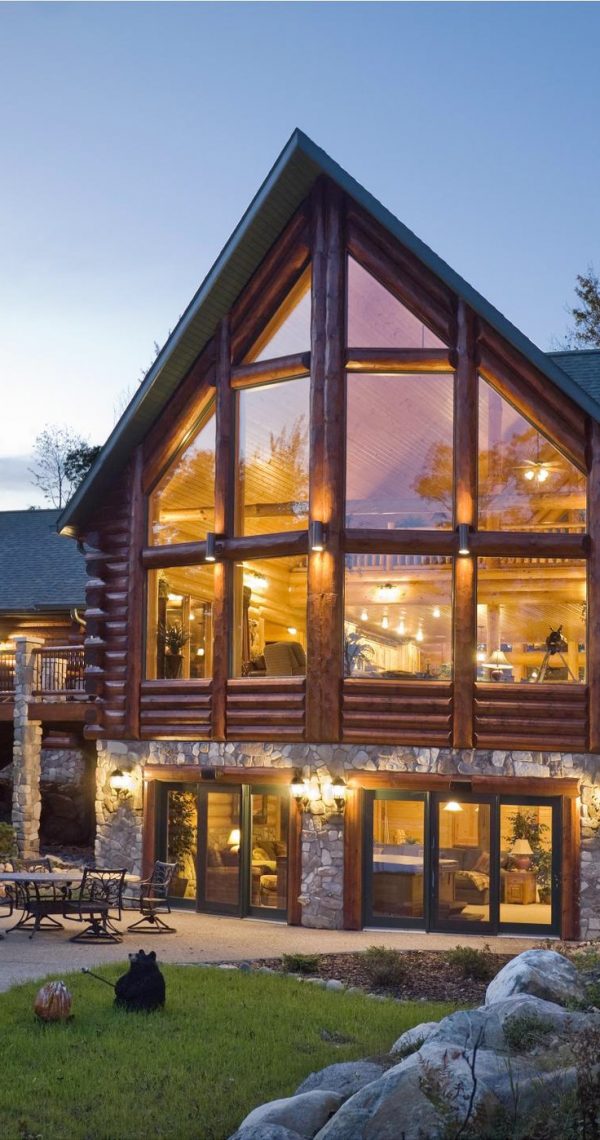 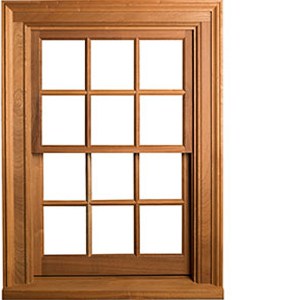 Window Quality
18
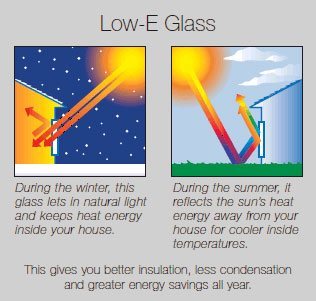 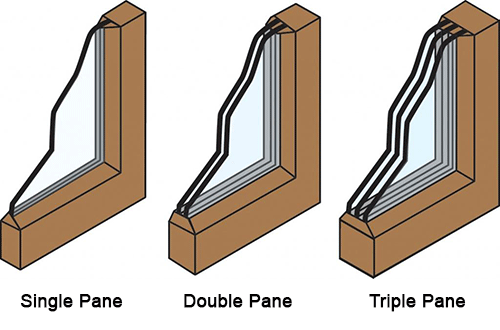 Siding
19
With countless options for siding how can you tell the difference?
House Wrap under the siding
20
Tar paper								       Tyvek
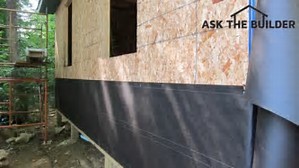 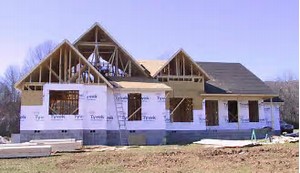 Wood and Wood Products Continued
21
T1-11 Panel						      Plywood
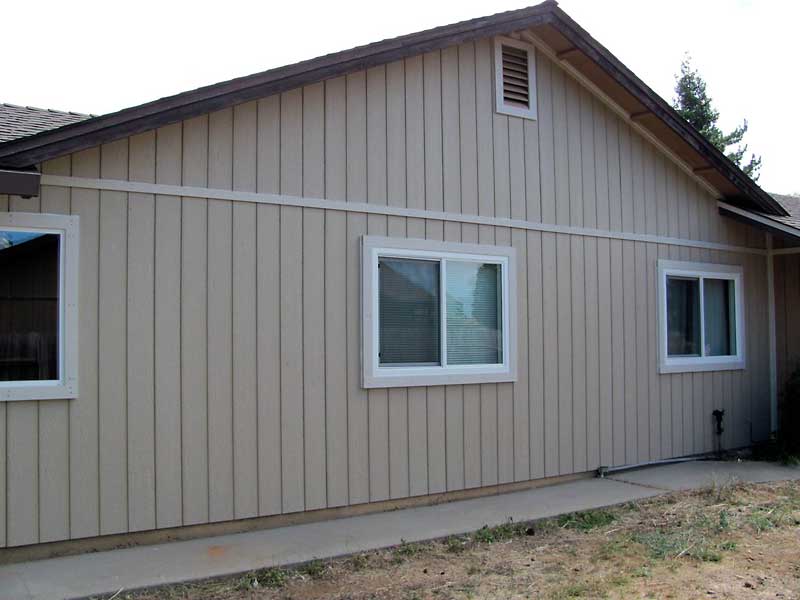 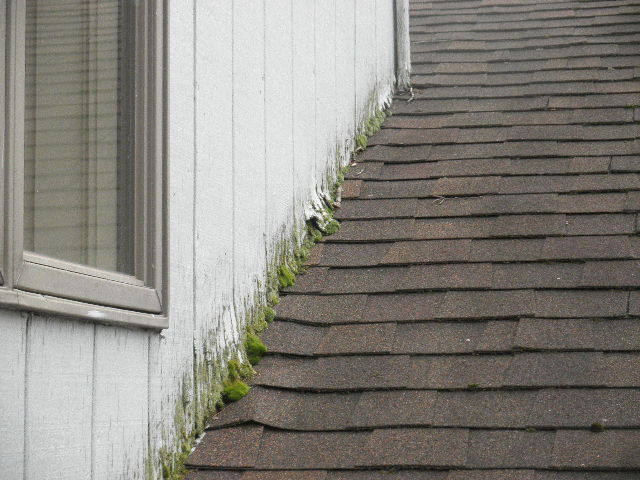 Wood and Wood Products
22
Wood lap						            Log siding
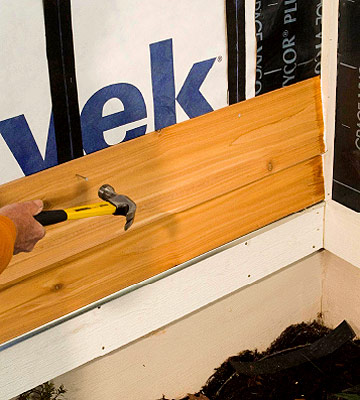 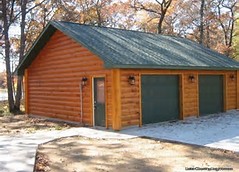 Wood and Wood Products Continued
23
batt & Board		    				        Shakes
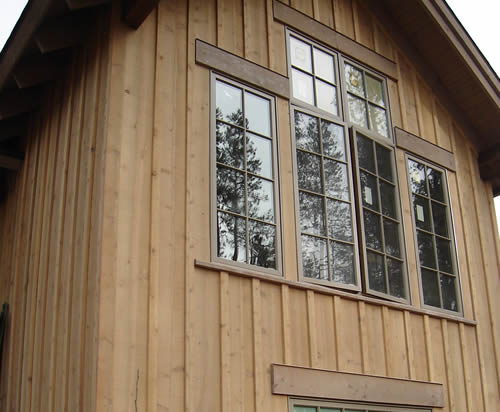 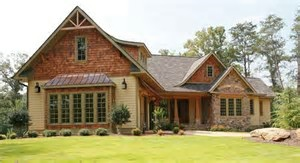 Vinyl Siding
24
Basic						      Insulated
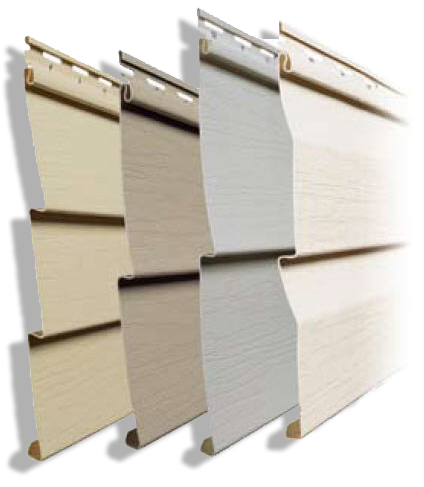 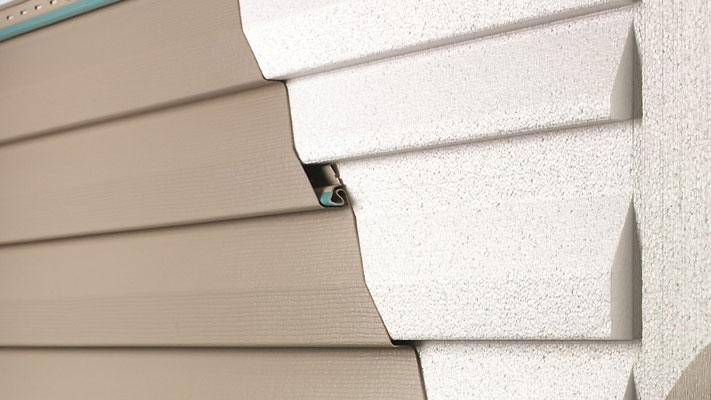 Vinyl Siding Issues
25
Melting						      Wholes or Cracks
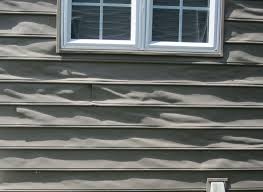 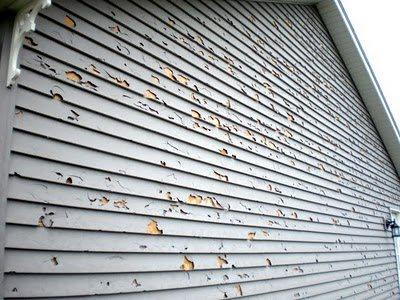 Composite Engineered
26
Masonite					           LP Smartside
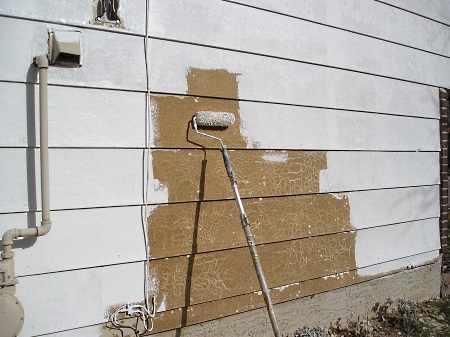 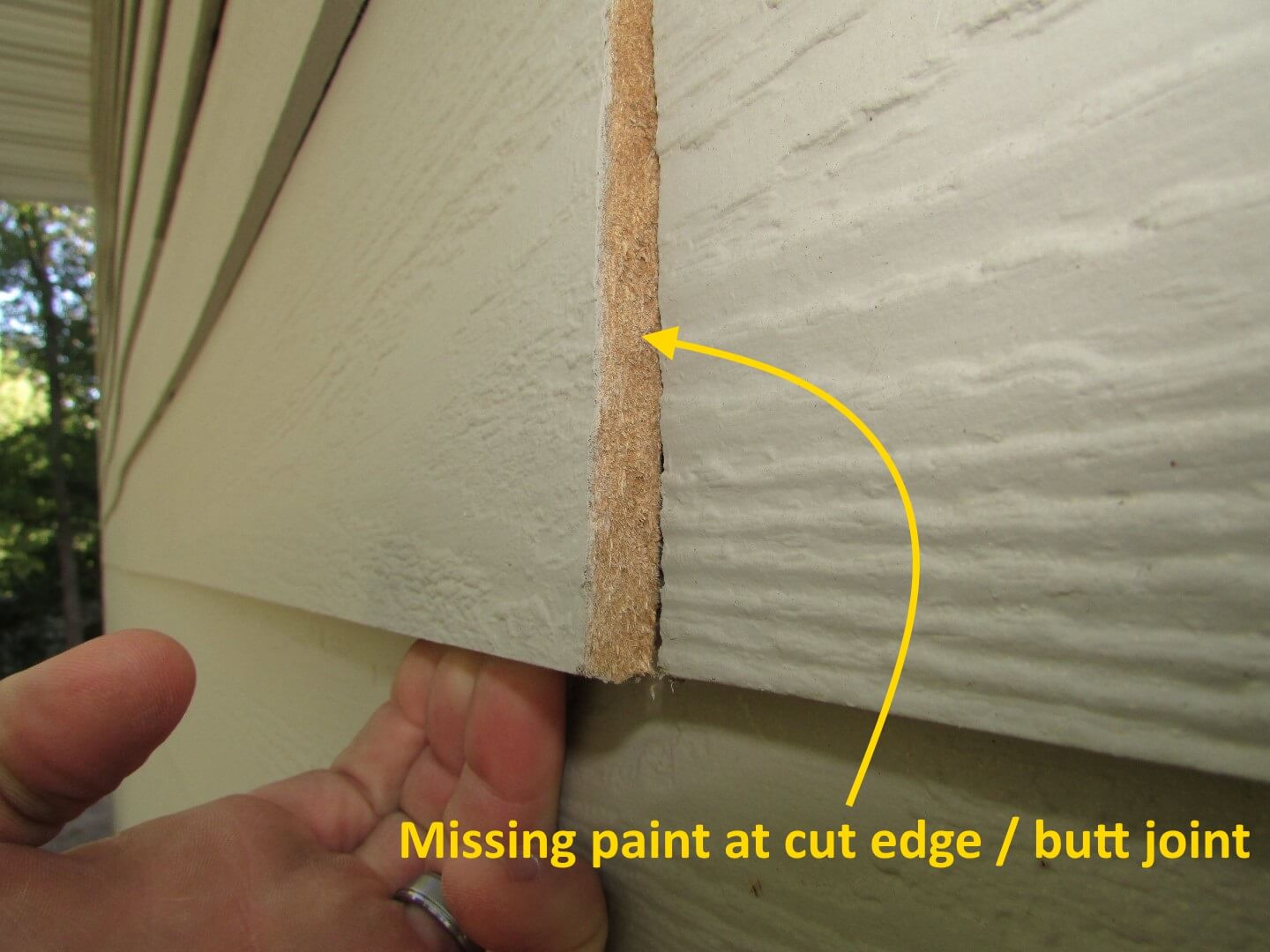 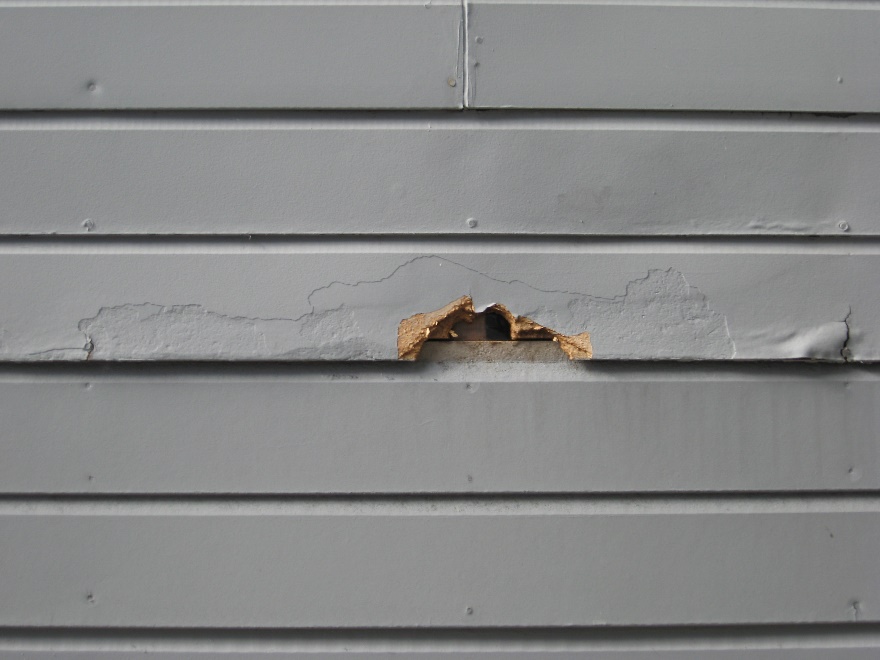 Concrete Products
27
Asbestos 1920s - 1950s            Cement board/1990s -Present
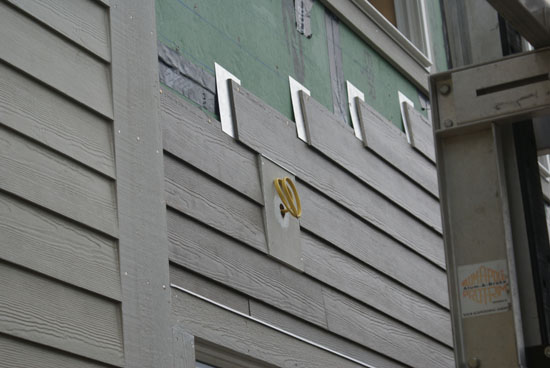 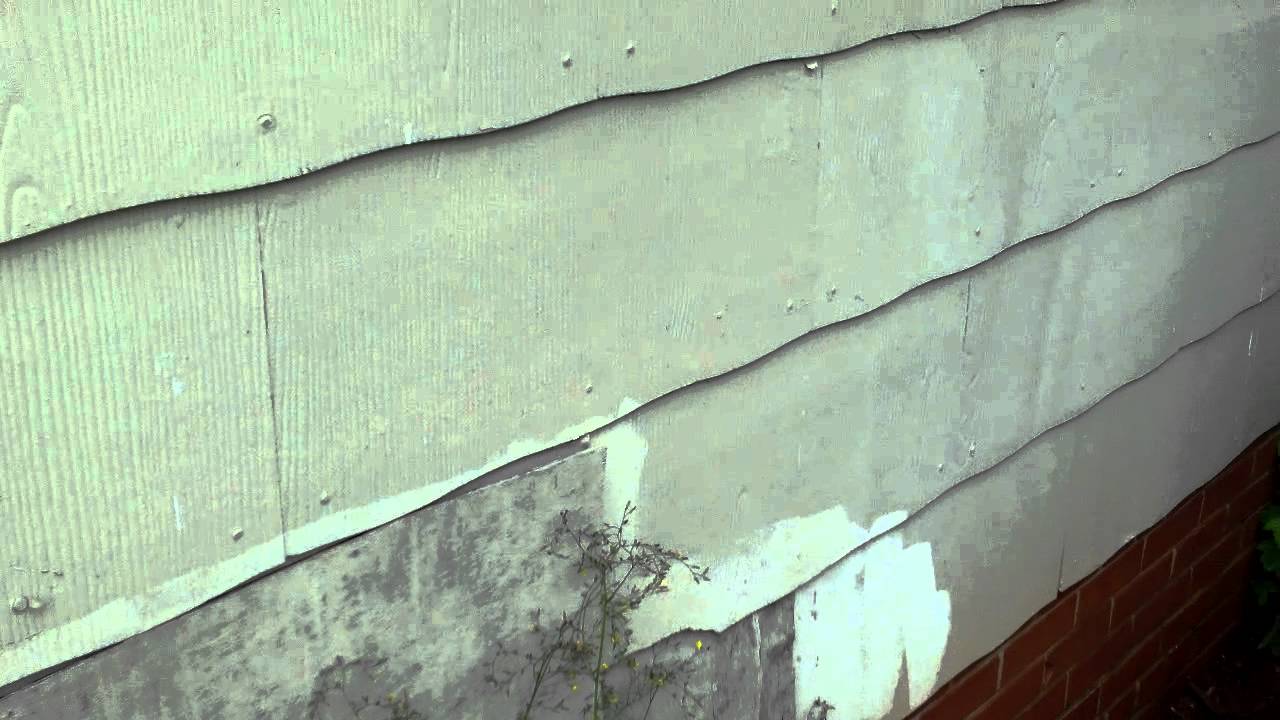 Stucco
28
Traditional 						      EIFS (Synthetic)
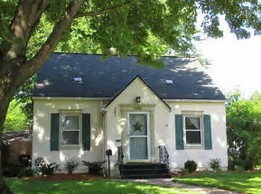 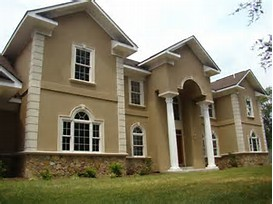 Stone
29
Cultured Stone/Brick						Field Stone
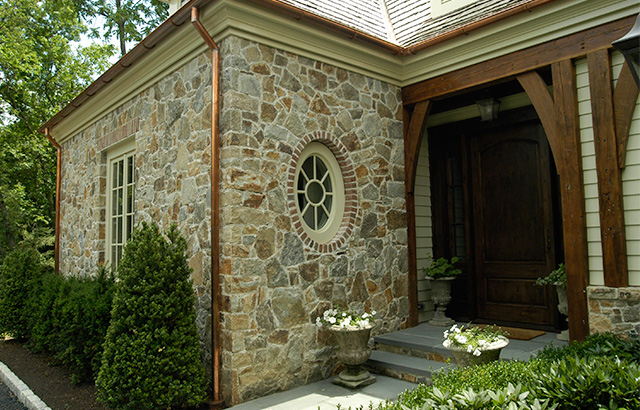 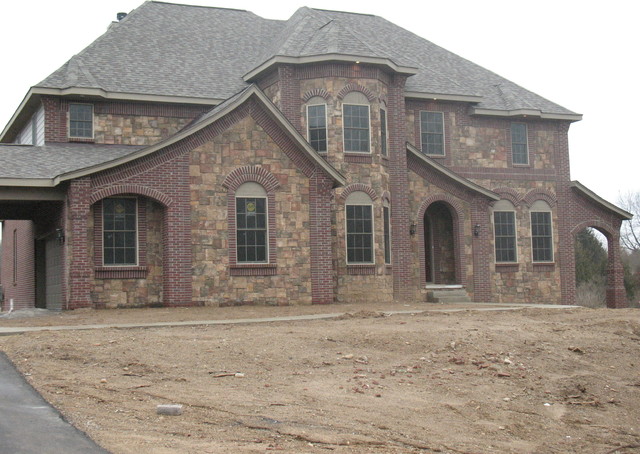 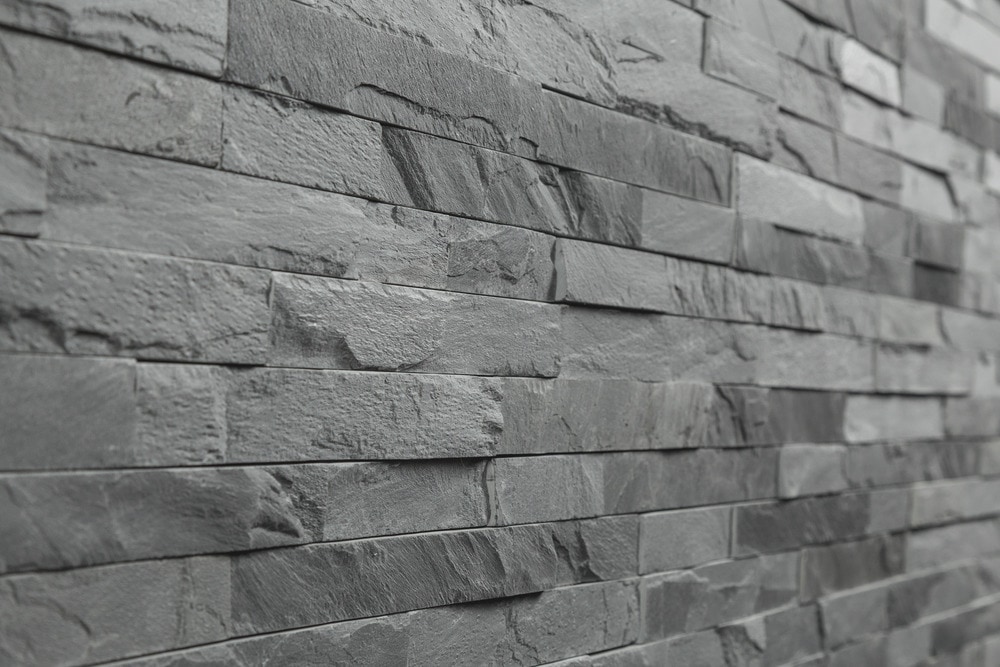 Slate
Brick Veneer vs Brick Construction
30
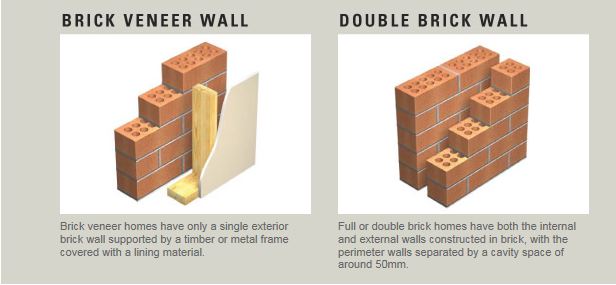 Brick Veneer Options
31
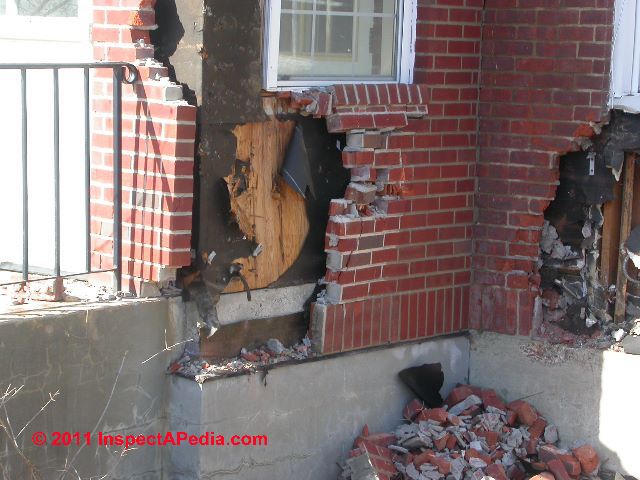 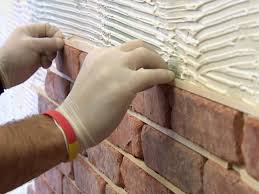 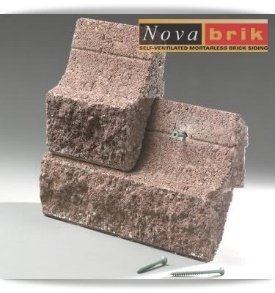 Full Brick Construction
32
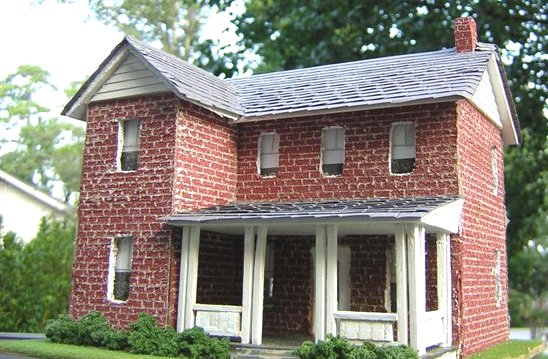 Metal Siding
33
Aluminum						           Steel lap
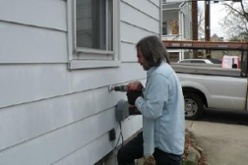 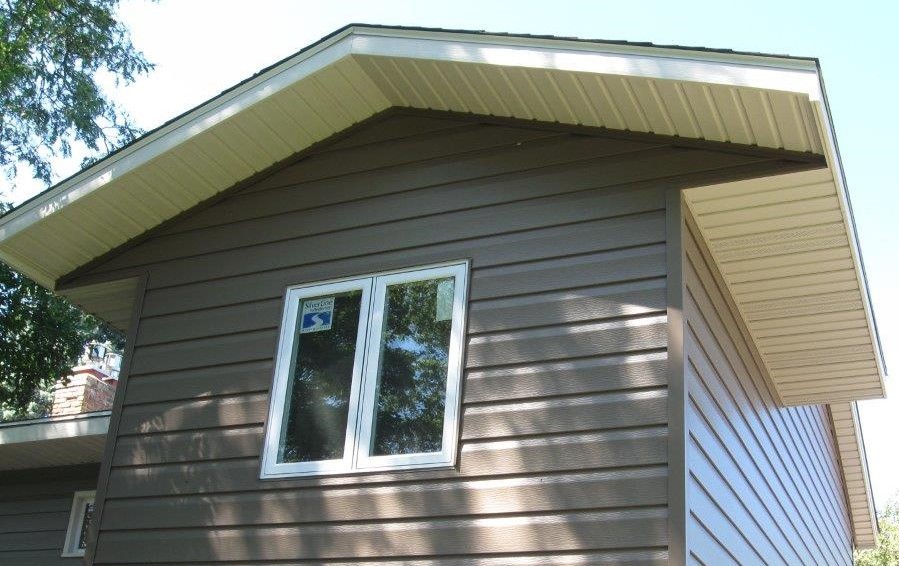 Metal Siding
34
Vertical Steel						  			Steel panel
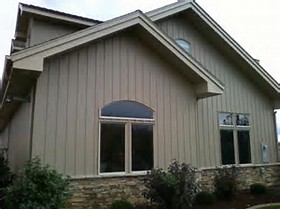 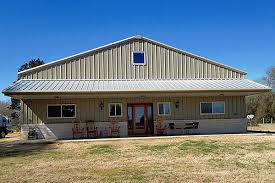 Doors
35
What are hollow core, 6 panel, custom doors and why does it matter?
Door Construction
36
Hollow Core			         6 panel						  Custom
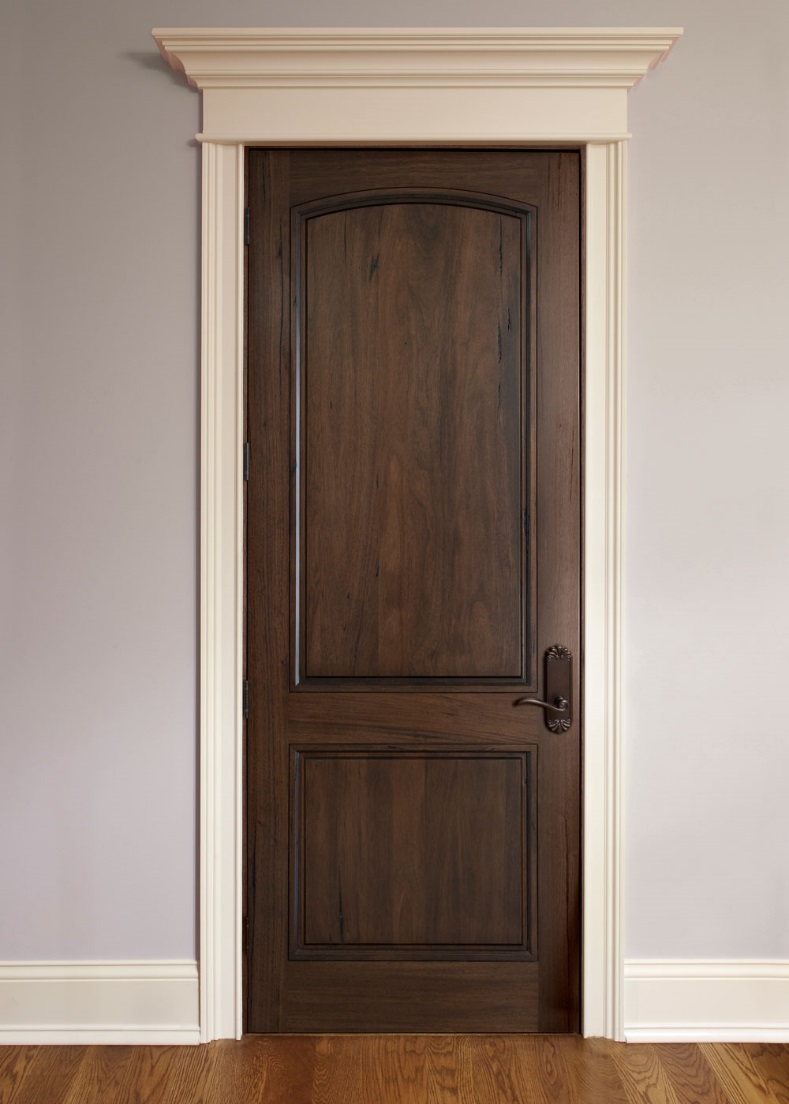 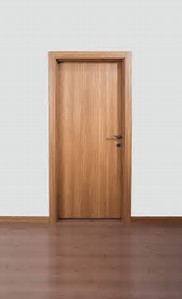 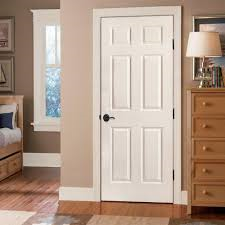 Hollow core Doors
37
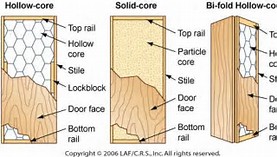 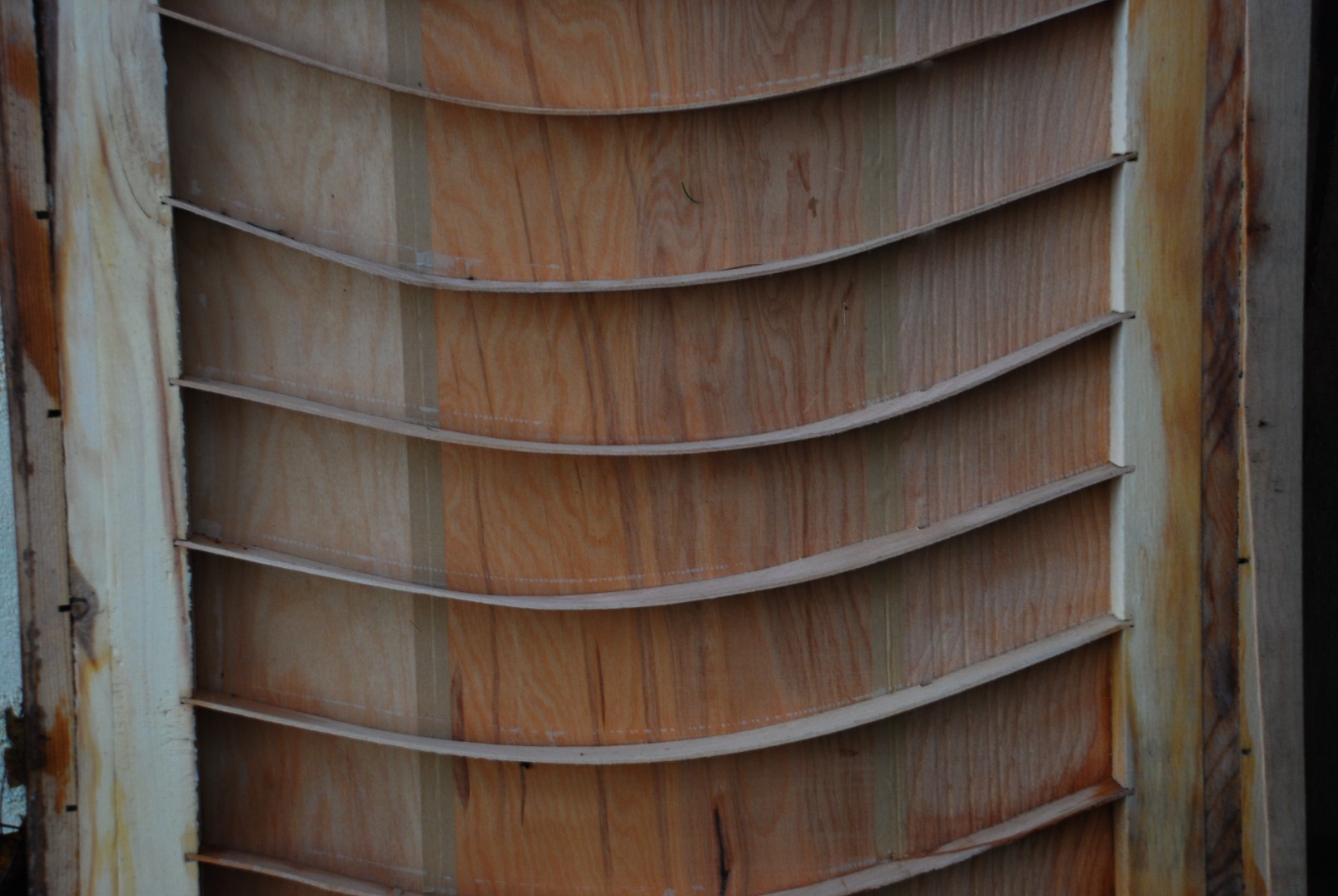 Solid Core Doors
38
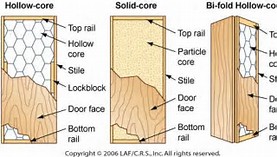 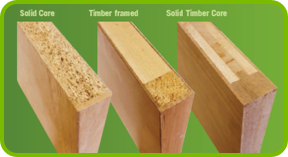 Steel Doors
39
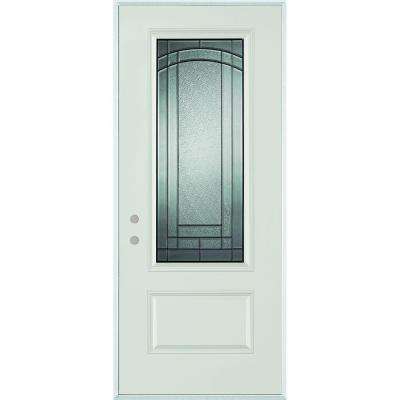 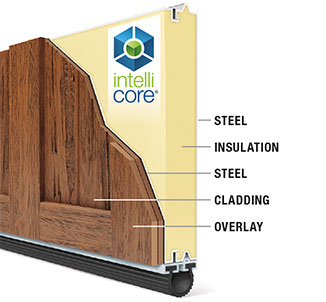 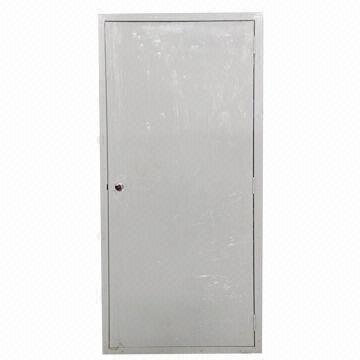 Fiberglass Doors
40
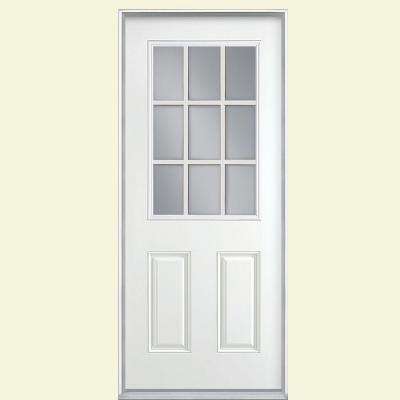 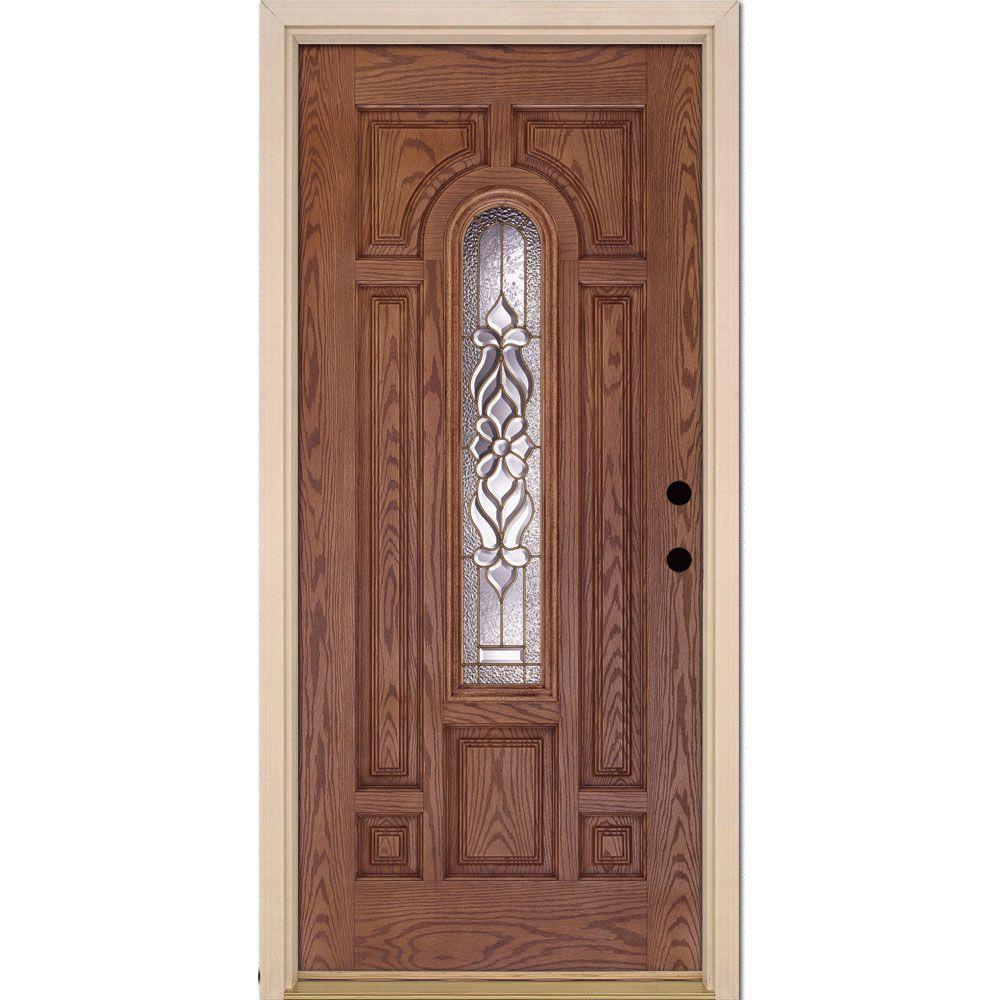 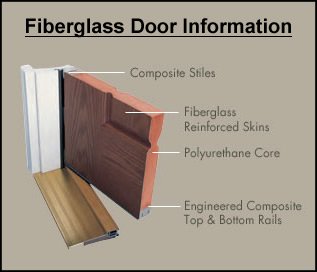 Custom
41
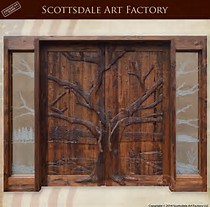 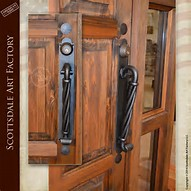 Hardware - Low, medium, High End
42
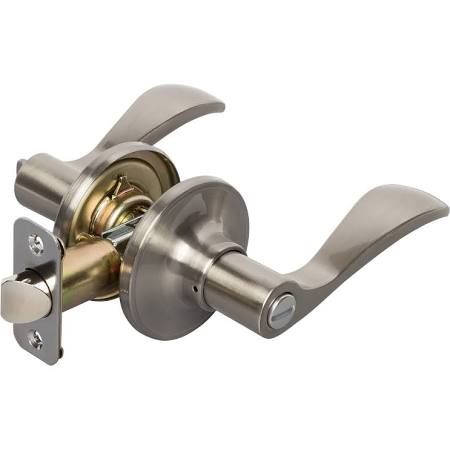 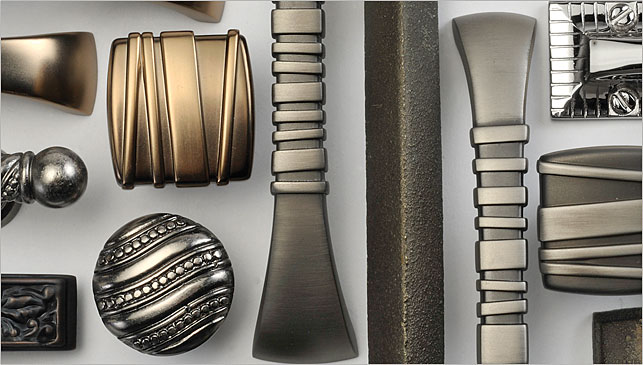 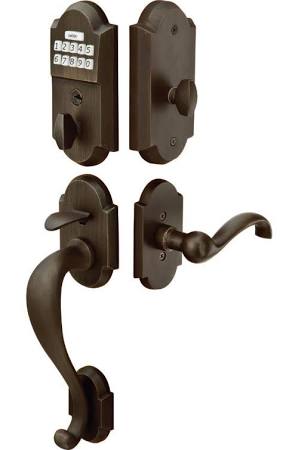 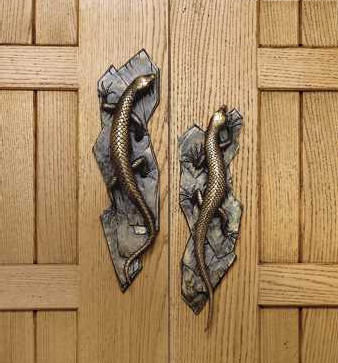 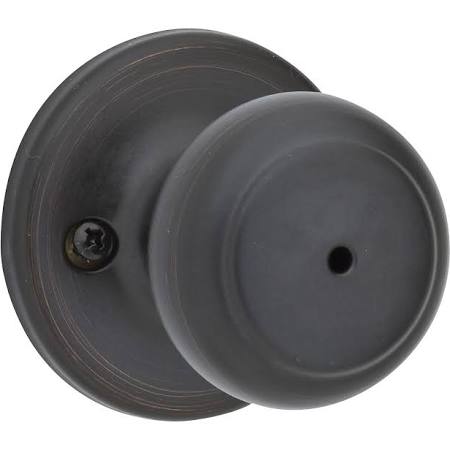 INTERIOR WALLS AND CEILINGS
43
Trust me it is more interesting than watching paint dry on a wall…
Typical Wall Finish
44
Taped & Mudded Drywall 1950s+		 Lath and Plaster Pre 1950s
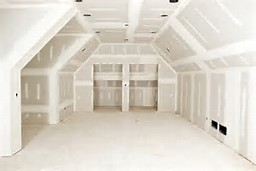 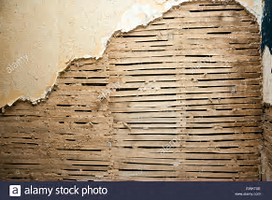 Tongue and Groove (T&G)
45
Old T&G Ceiling				 		New T&G Carsiding
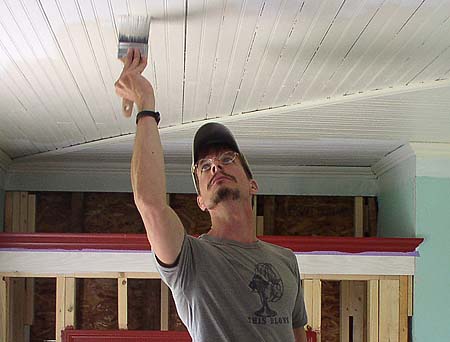 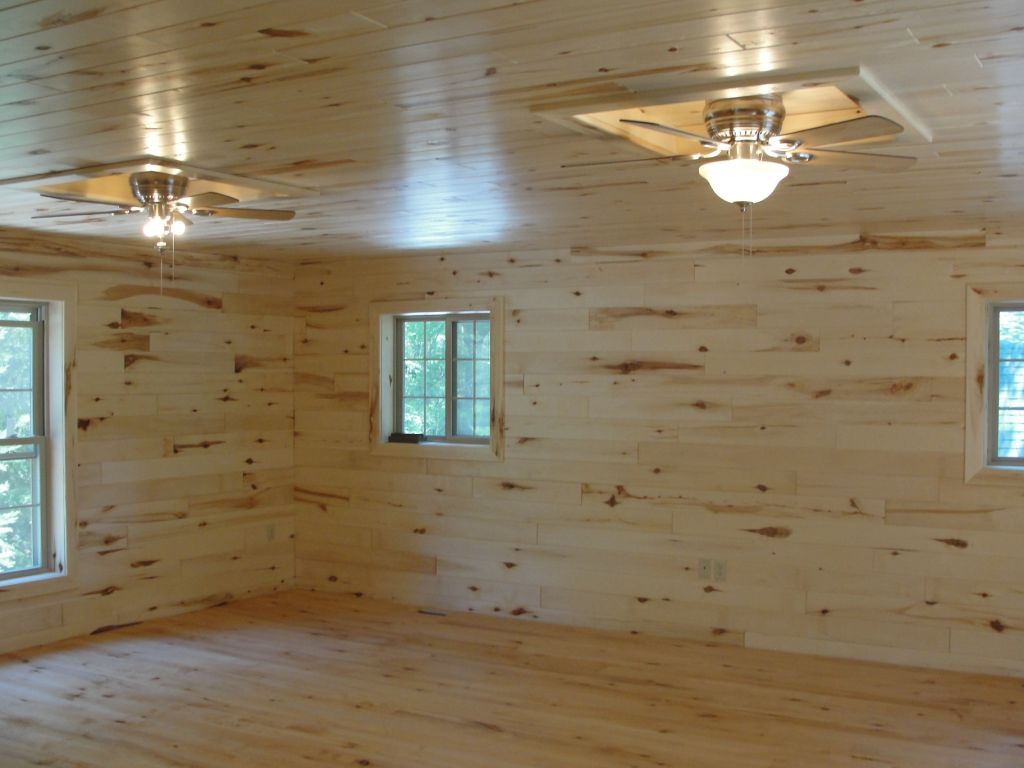 Paneling
46
Inexpensive								     Expensive
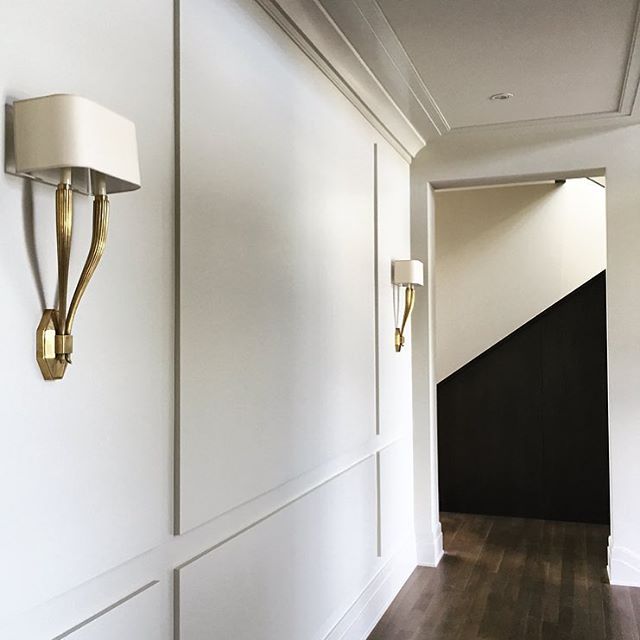 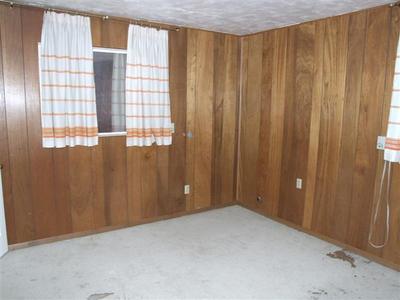 Wainscot and sheetrock
47
Inexpensive									Expensive
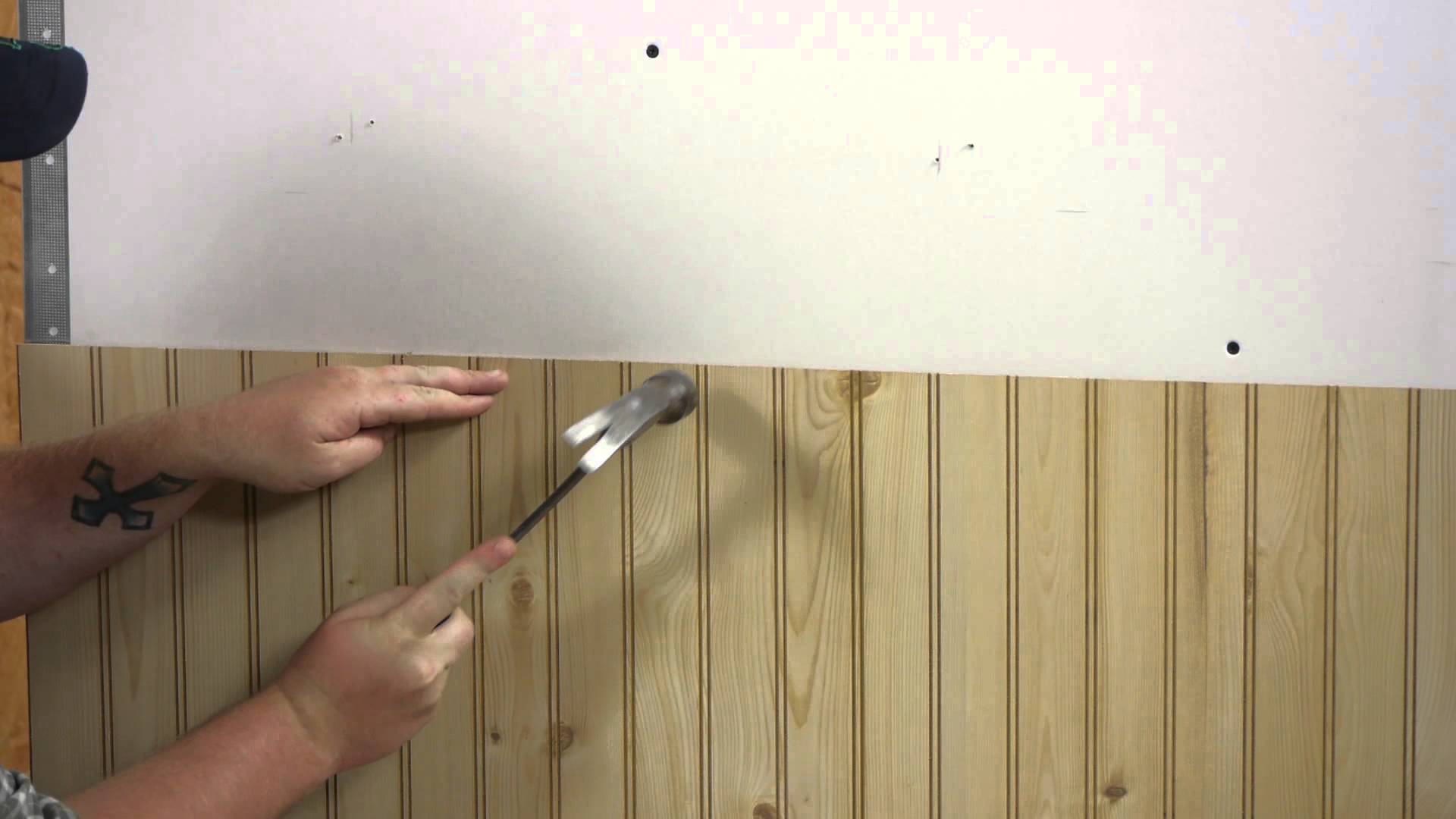 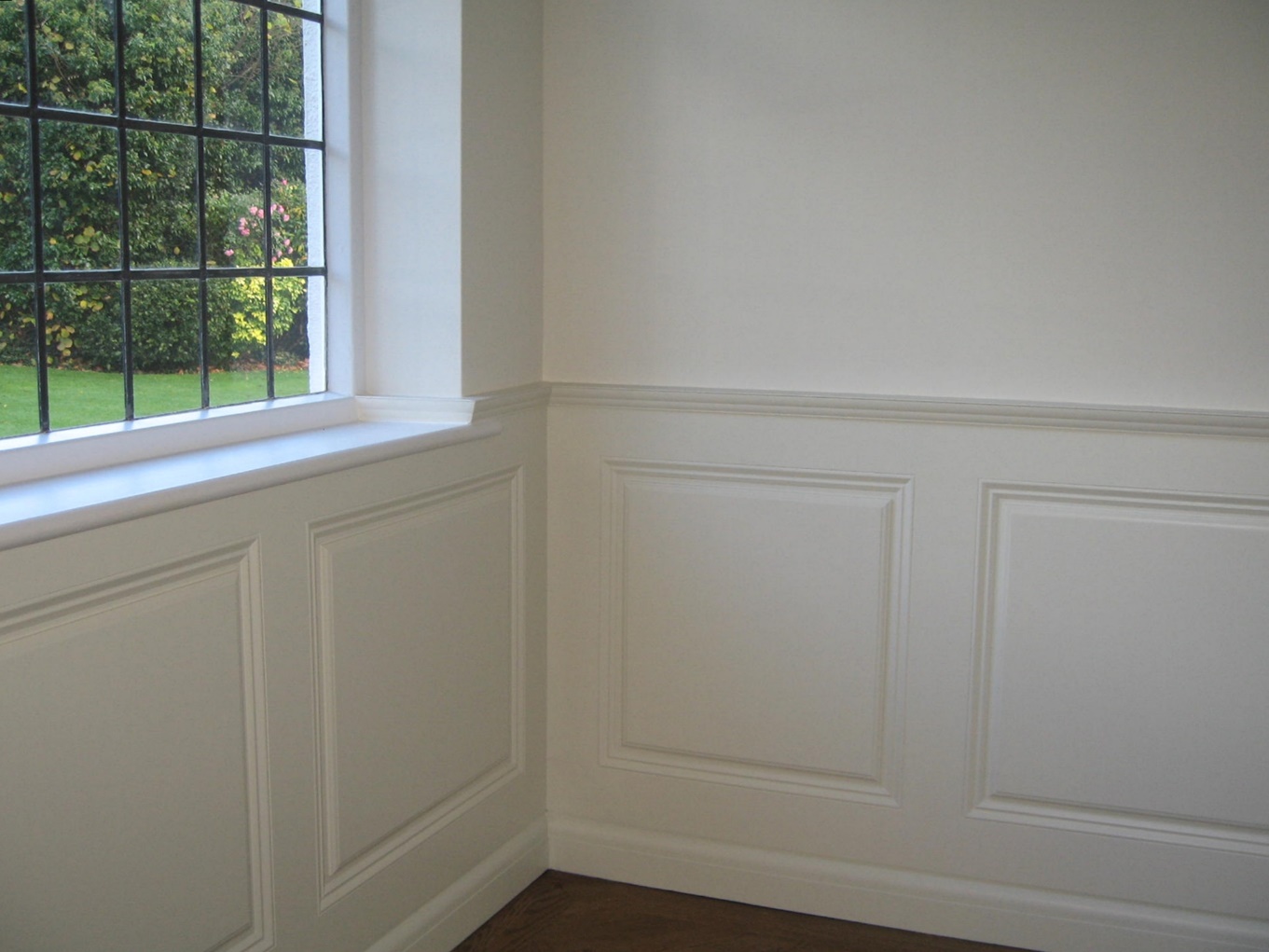 Alternative Wall materials
48
Tile										Barn Wood
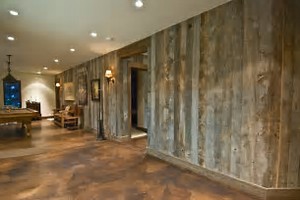 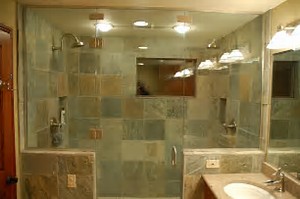 Ceilings
49
Cardboard Squares over Plaster	             Suspended Ceiling
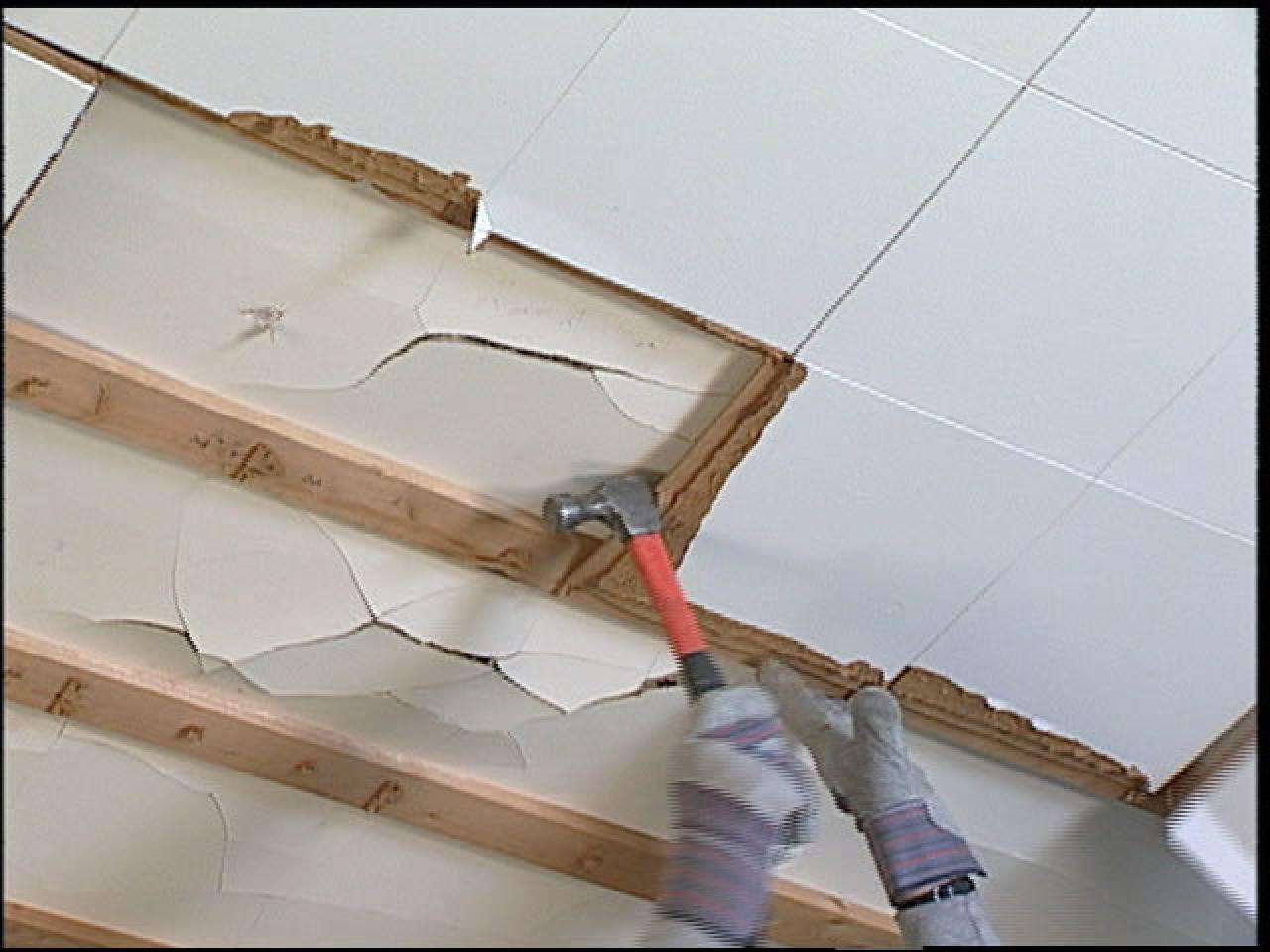 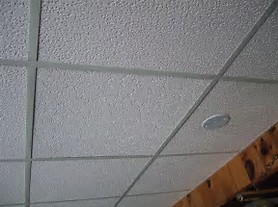 Textured over sheetrock/plaster
50
Popcorn 								  Knockdown
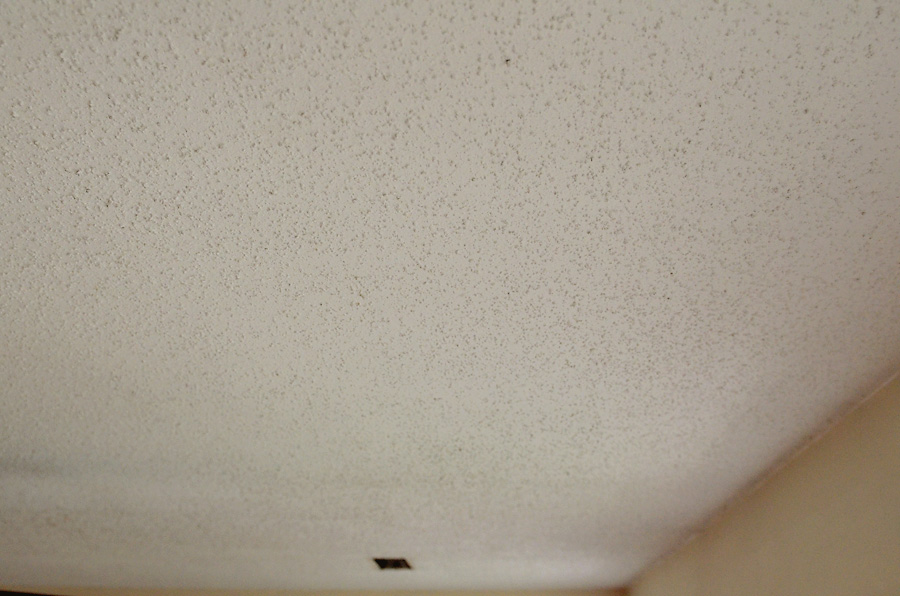 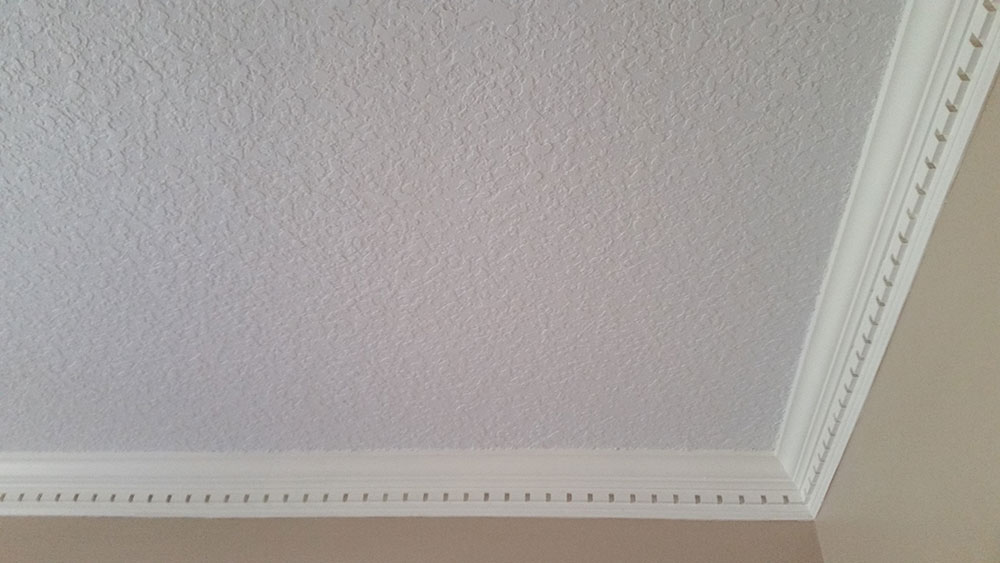 Interior Flooring
51
Price, style, durability, with countless options and lots of pros and cons…
Carpet
52
Which is better quality and whY?
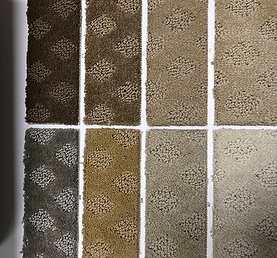 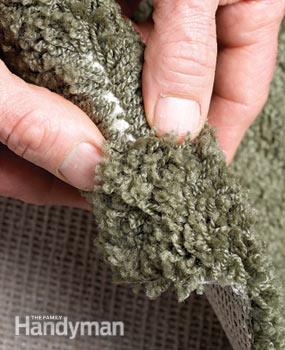 Manufactured Tile
53
Ceramic								     	Porcelain
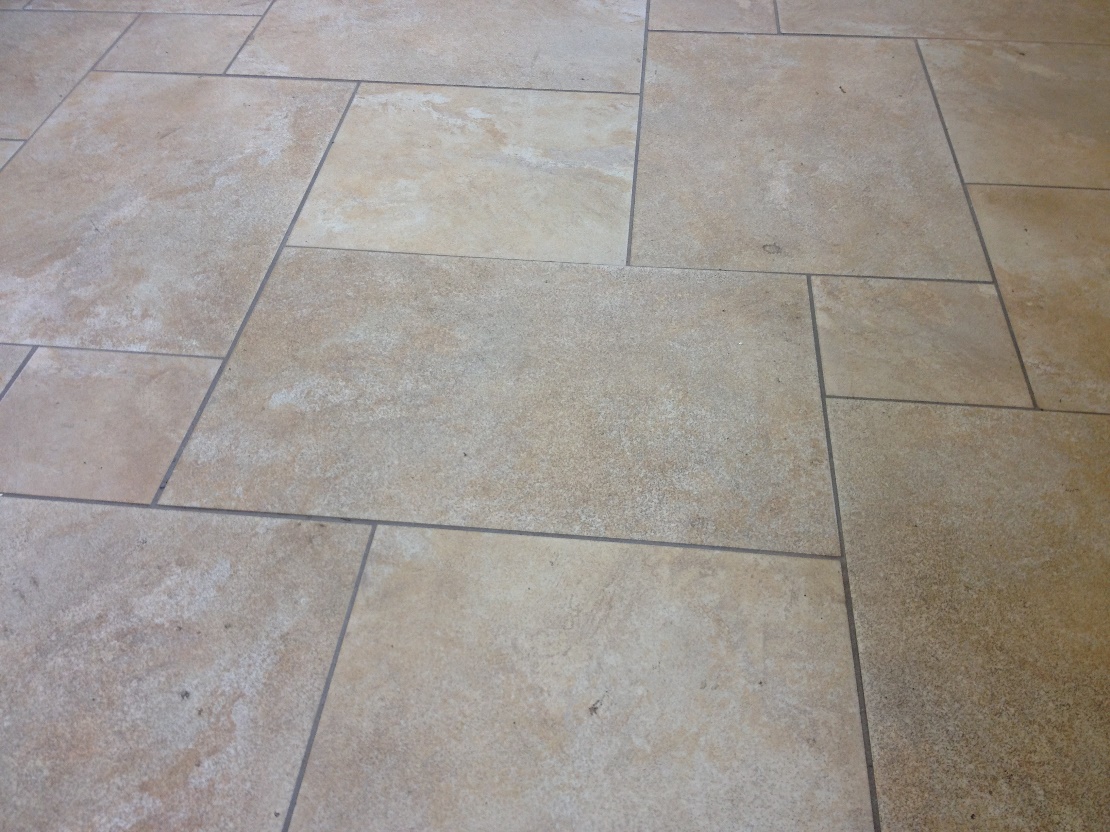 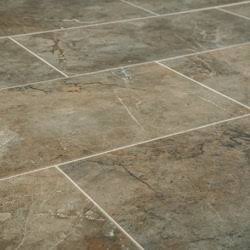 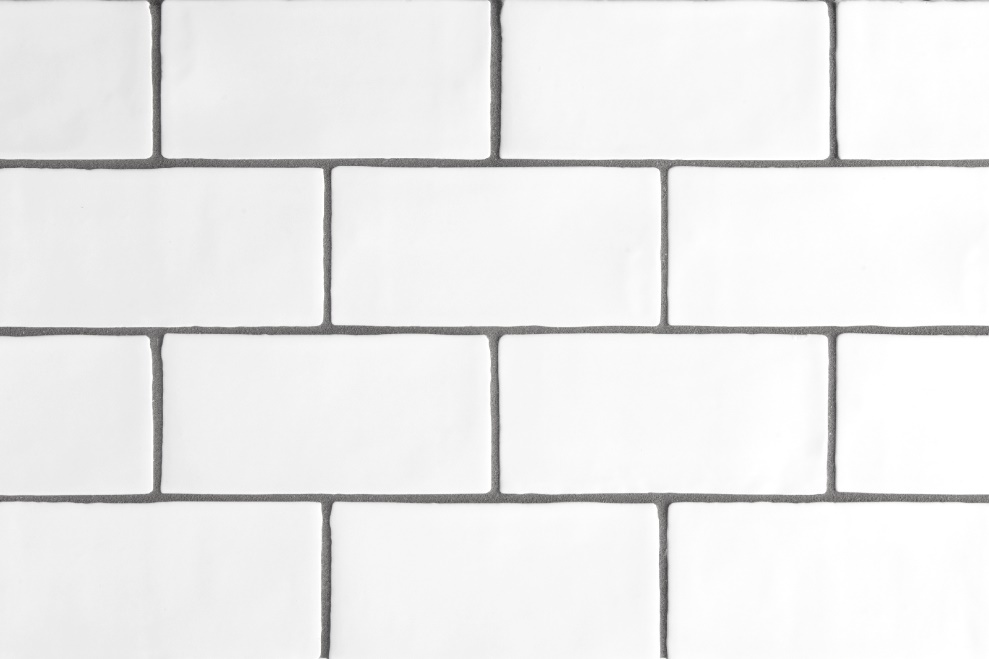 Natural Stone Tile
54
Slate, Travertine, marble, Others
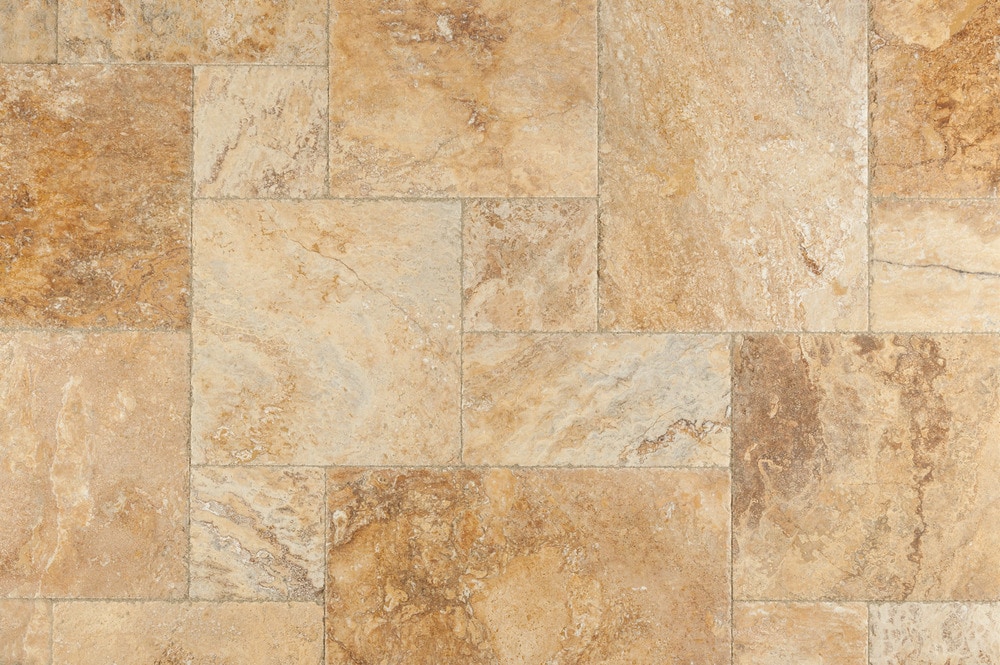 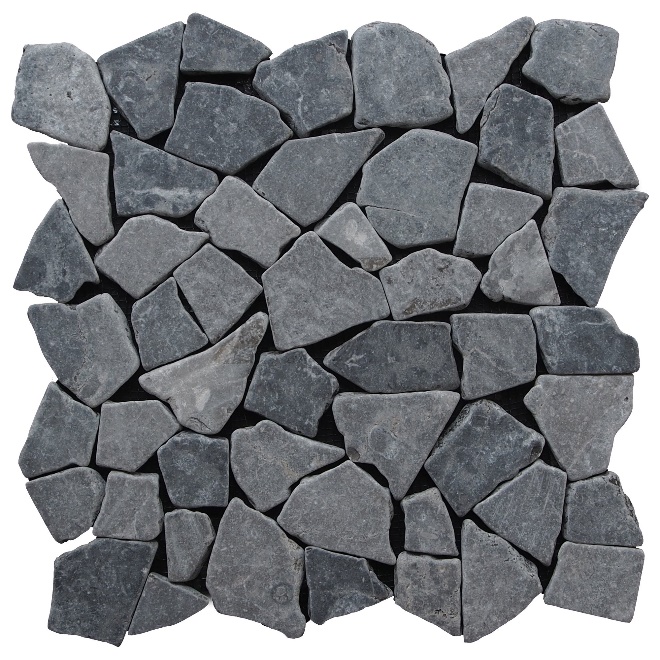 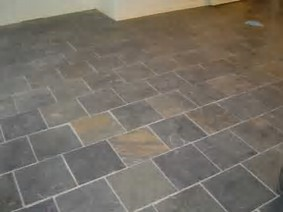 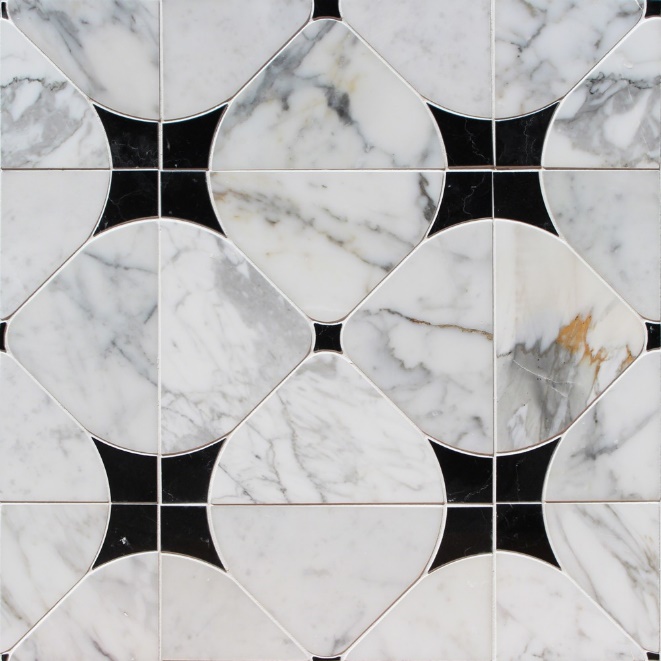 Laminate and engineered Flooring
55
Laminate						          Engineered Wood
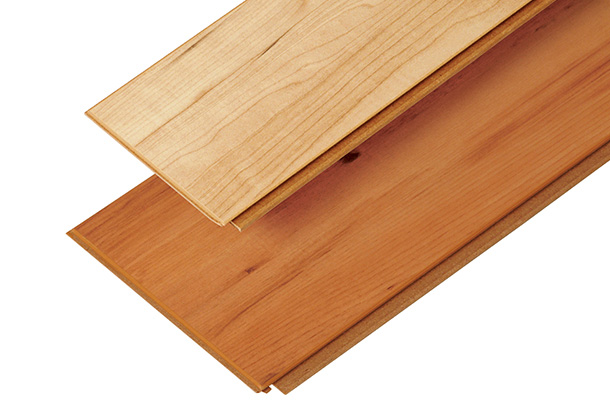 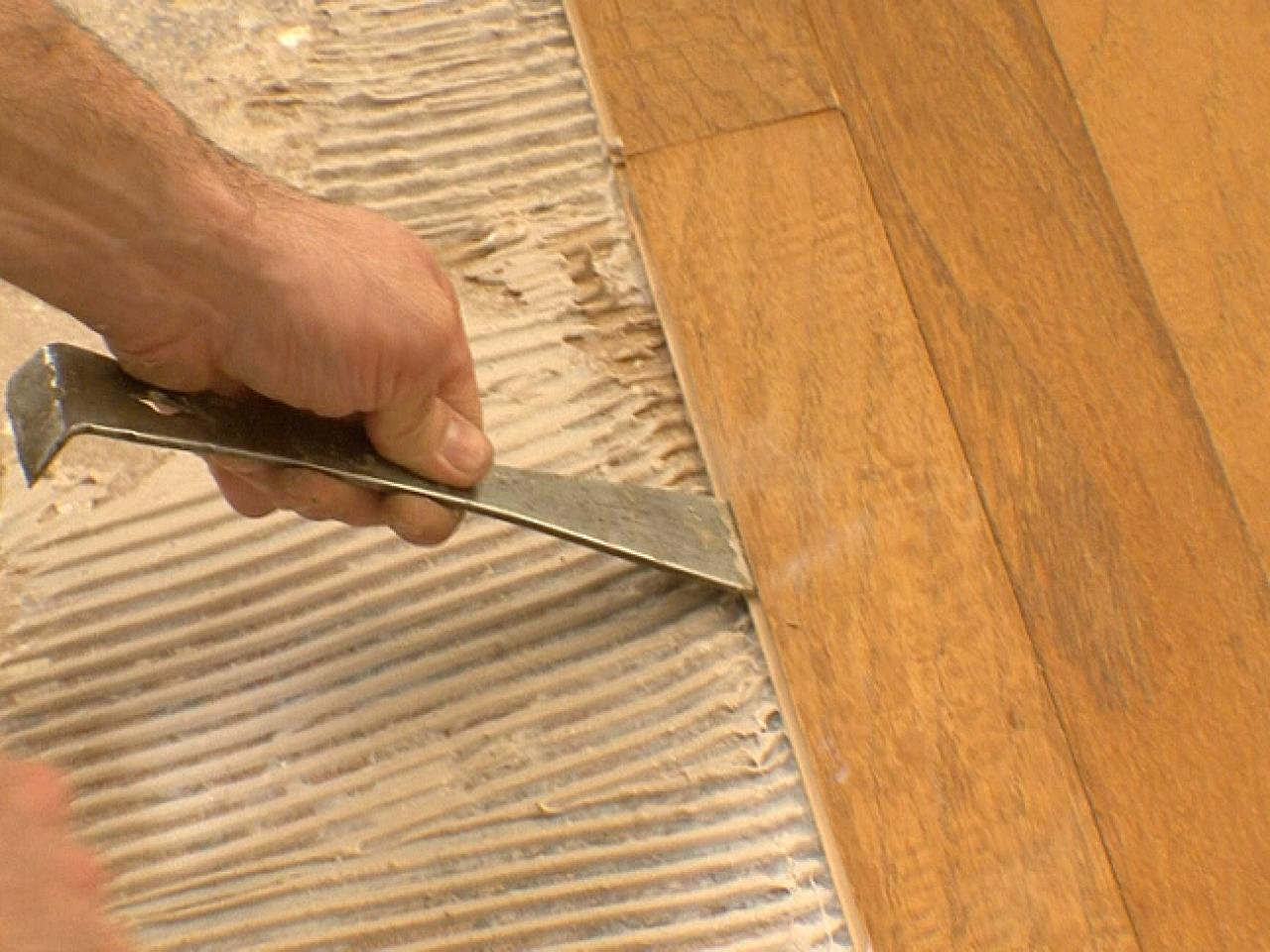 Wood Flooring
56
Engineered Wood					          Solid Wood
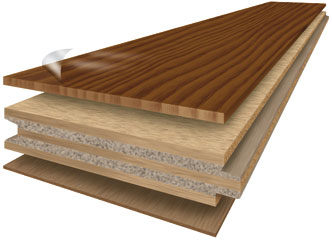 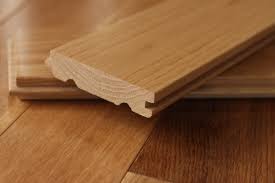 Wood Flooring Continued
57
Hardwood					                  Softwood
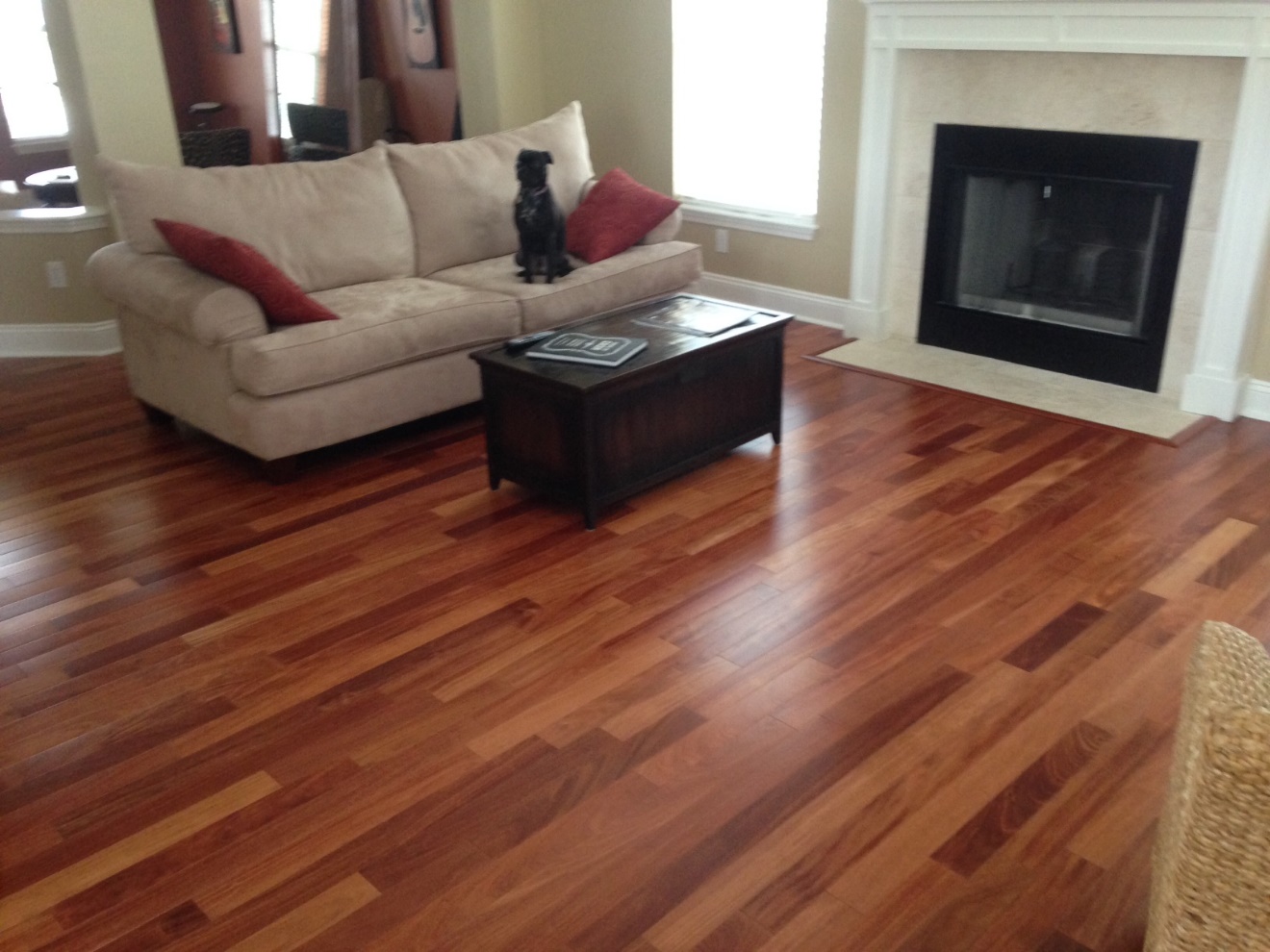 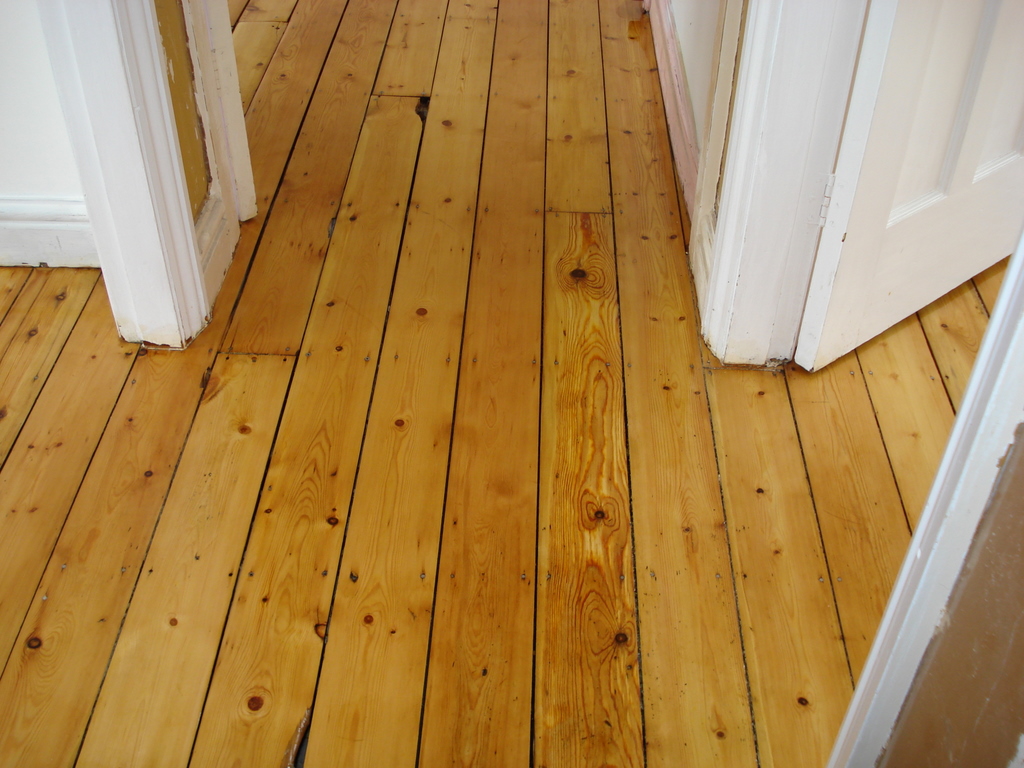 Linoleum / Vinyl
58
Basic						                    Upgrade
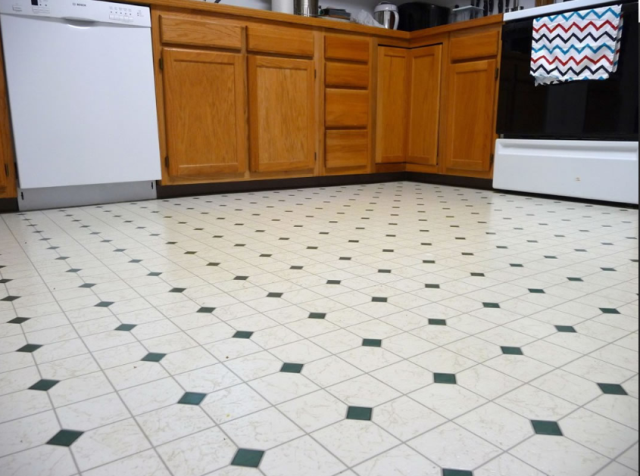 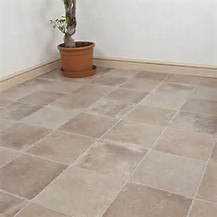 Linoleum…It’s been around a while
59
From Erik’s House, Burlap backing says 1914 on label
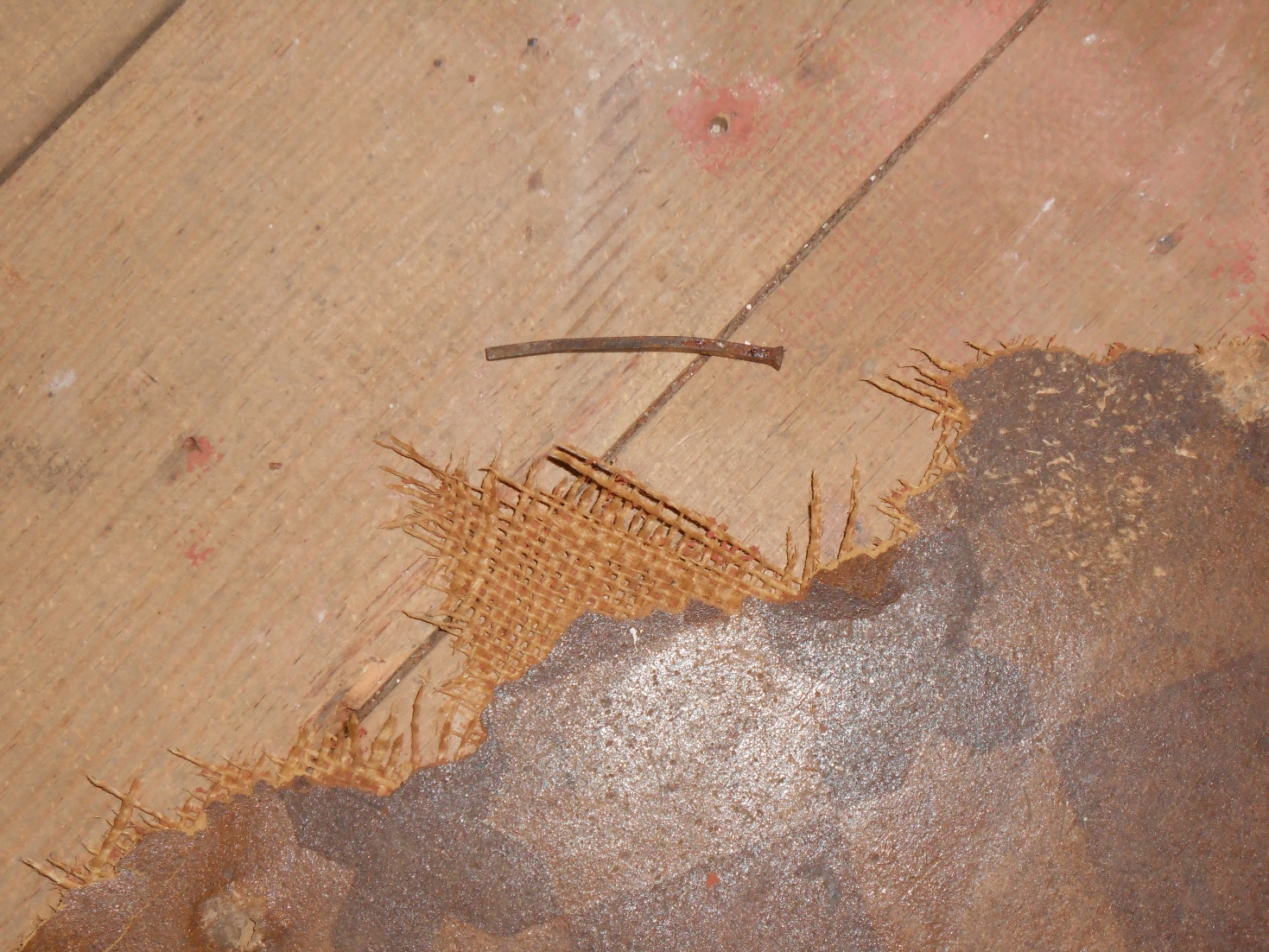 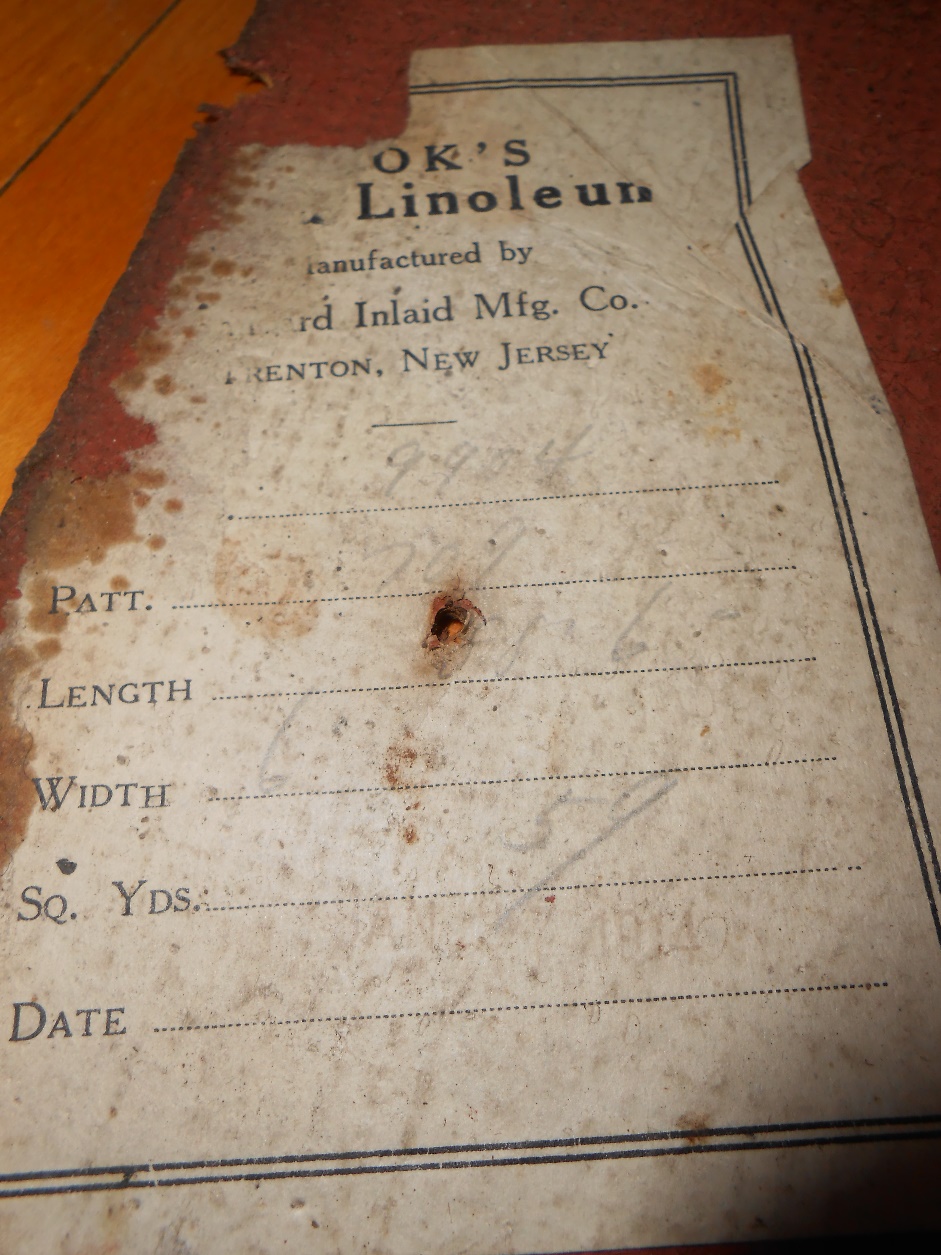 Concrete
60
Colored					     Colored and Stamped
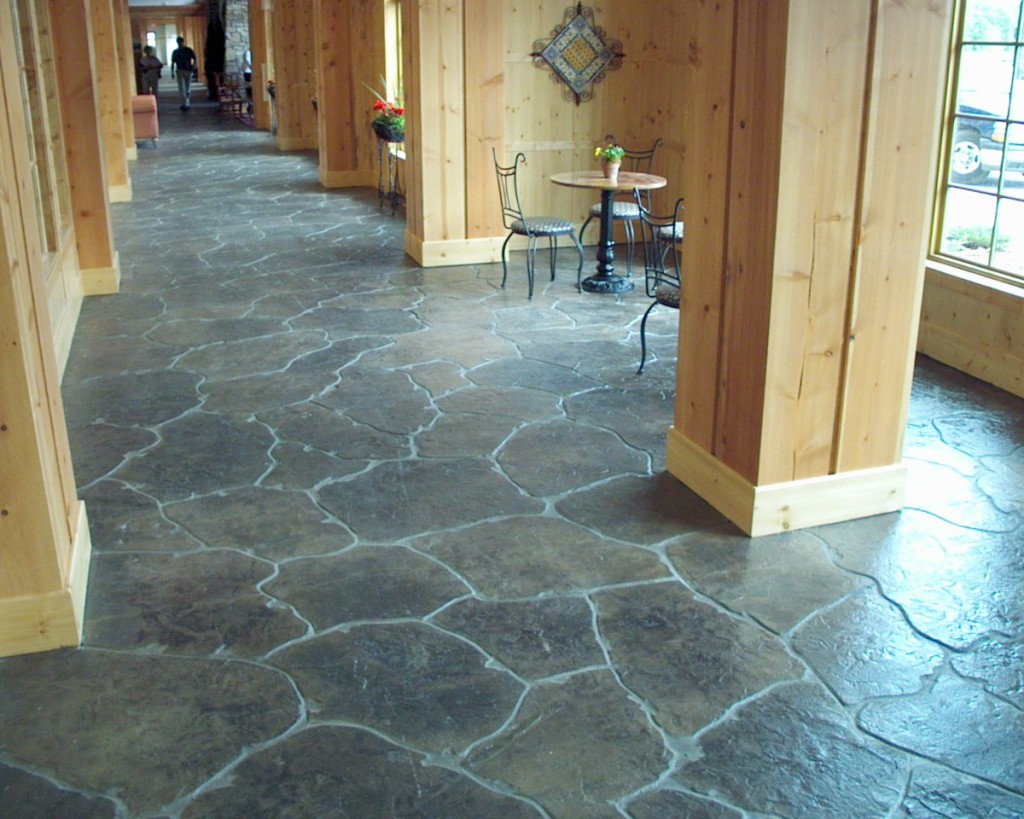 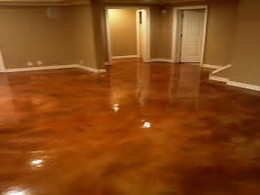 Trims
61
Quality vs Cheap, what a difference…
Trim Types and Locations
62
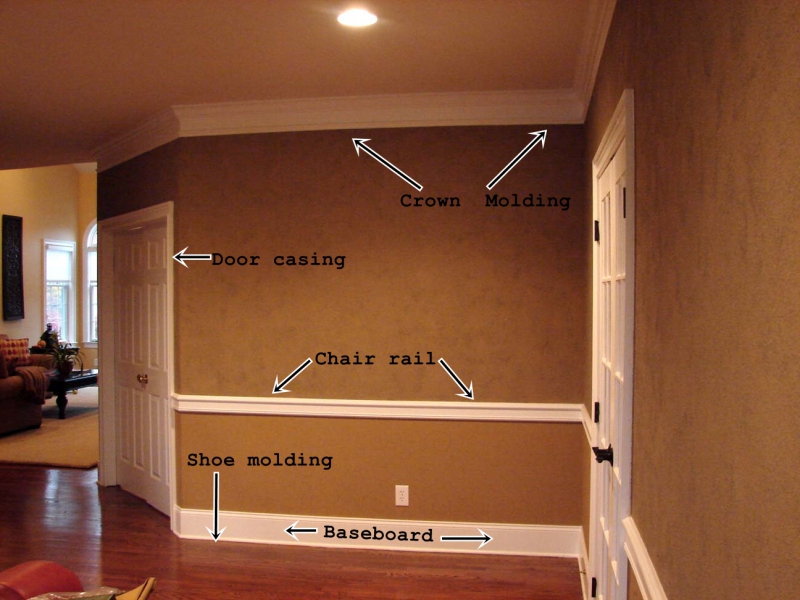 Hardwood Trims Good Quality
63
Oak               	   	Cherry           		    Hickory
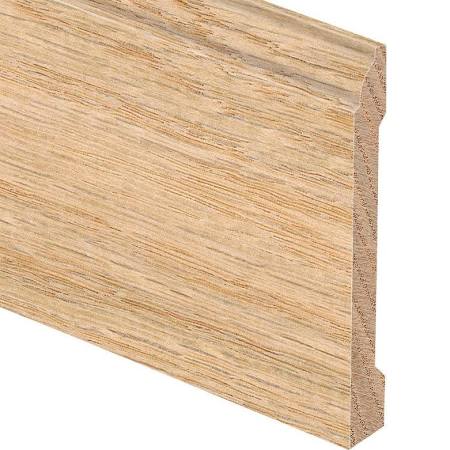 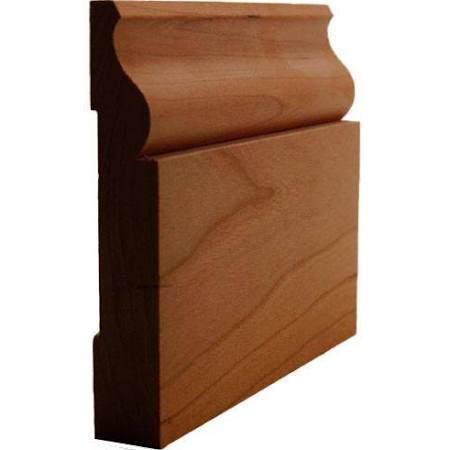 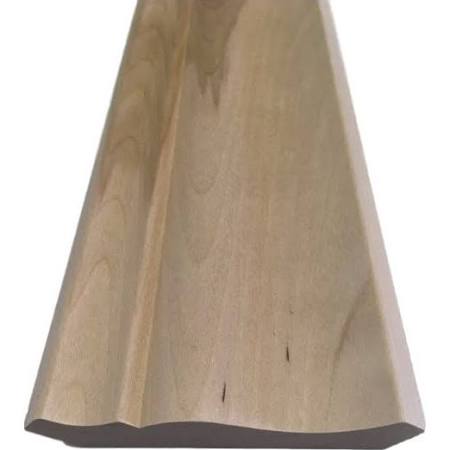 Soft and Hardwoods Medium quality
64
Pine             					Fir						Poplar
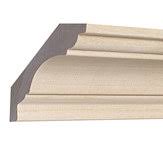 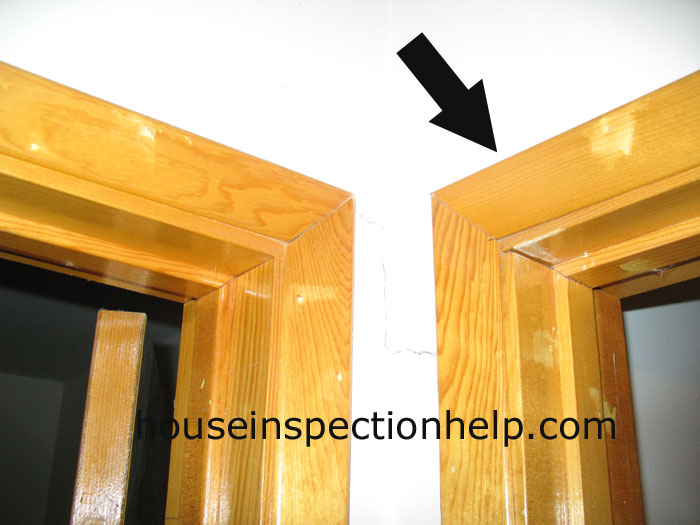 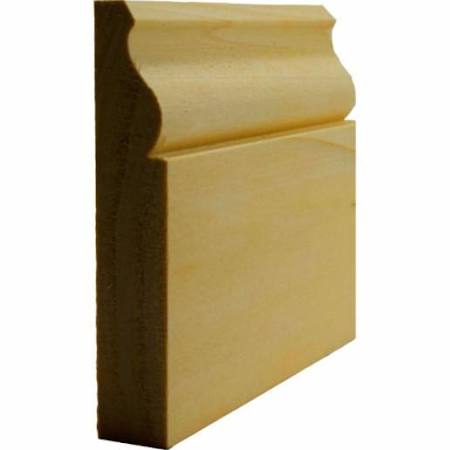 Laminated, Vinyl, Composite
65
Laminate				Vinyl Rolled				PVC
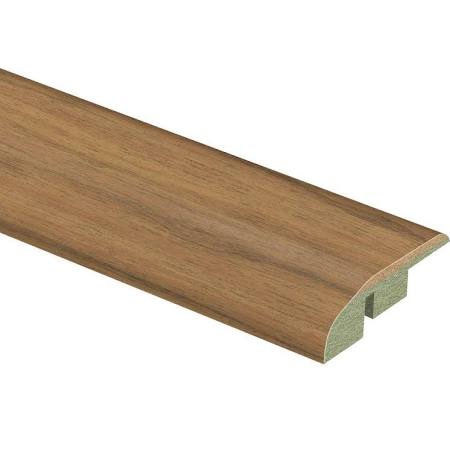 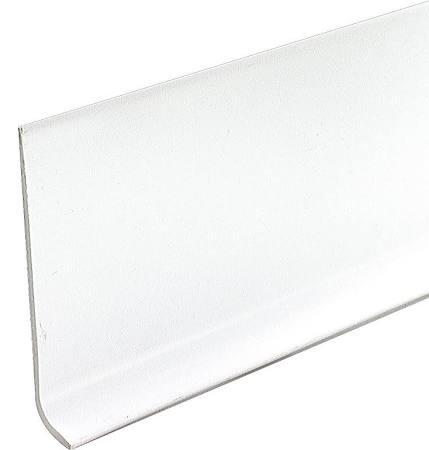 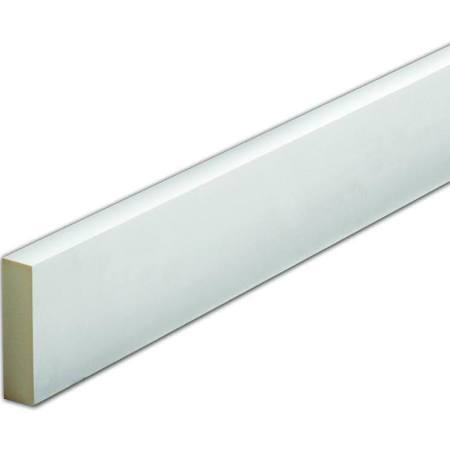 Other Cost Factors Continued
66
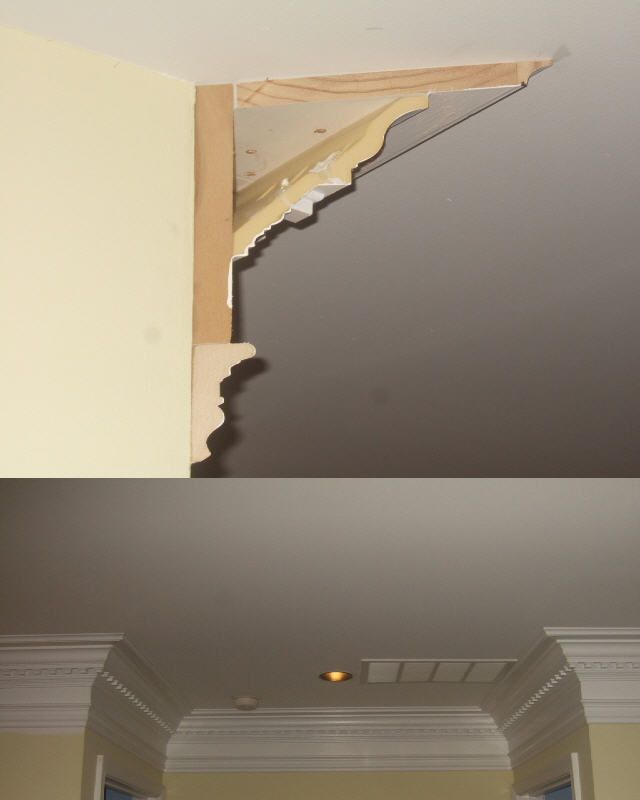 Crown Molding
More Pieces, More Cost
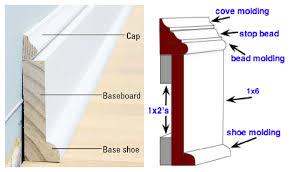 Other Cost Factors
67
Narrow vs Wide - More material more cost
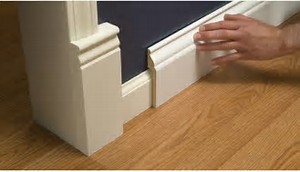 Counters and Cabinets
68
Factory or Custom?
Countertops Least expensive
69
Many designs, Formica Edged or wood edged
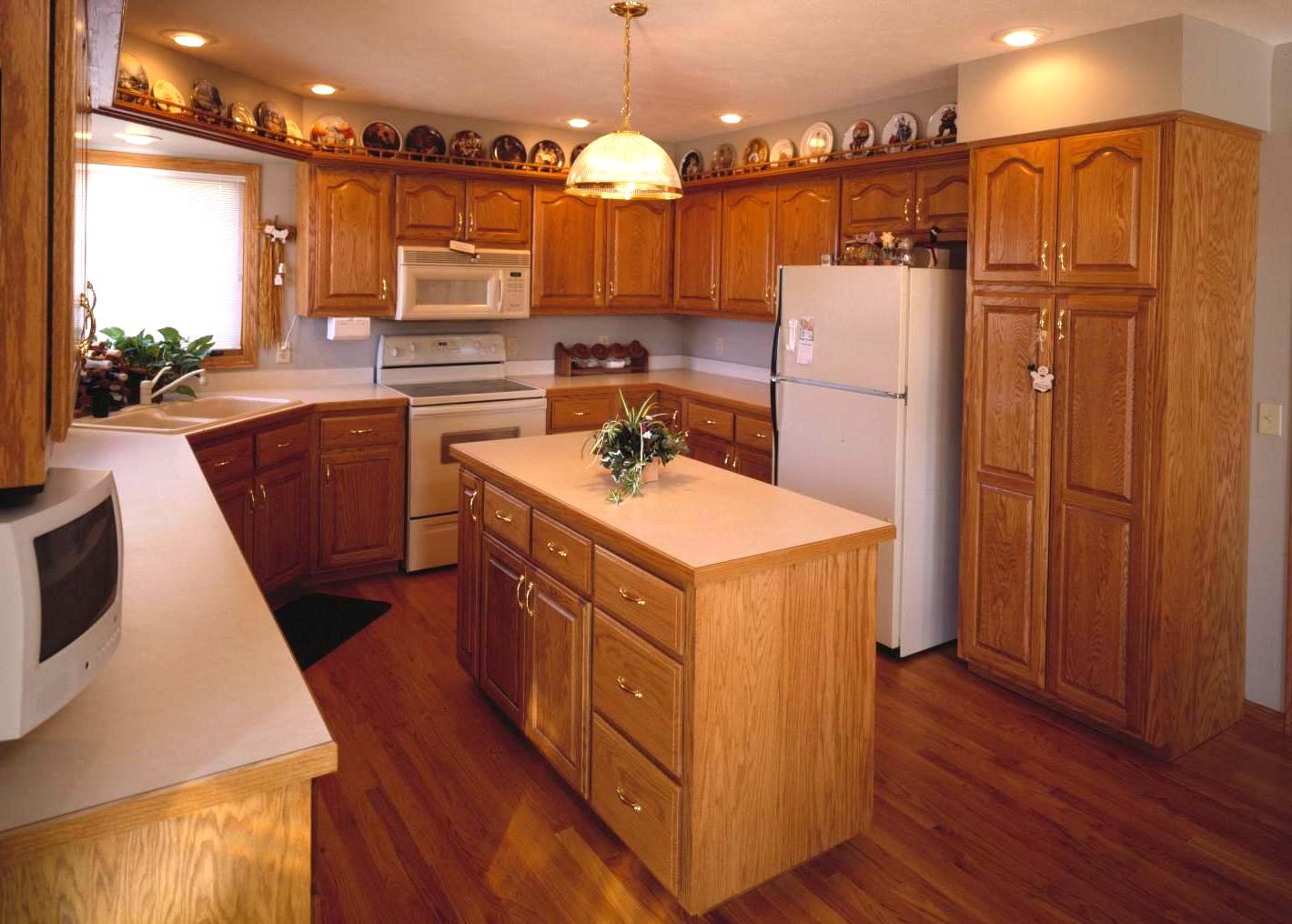 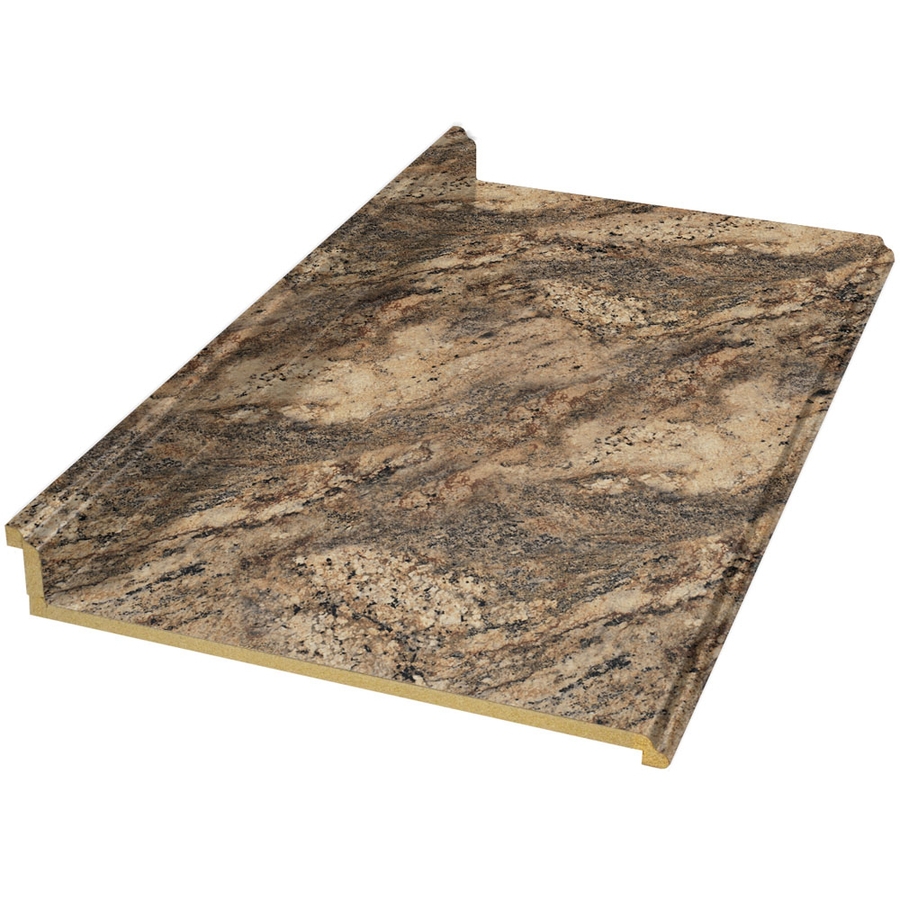 Countertops Stone
70
Natural Stone (Granite, quartz, etc.)
Engineered Stone (Cambria)
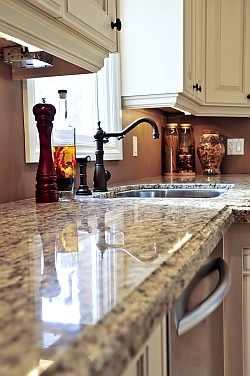 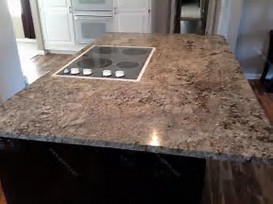 Countertops Stone Alternatives
71
Tile
Concrete
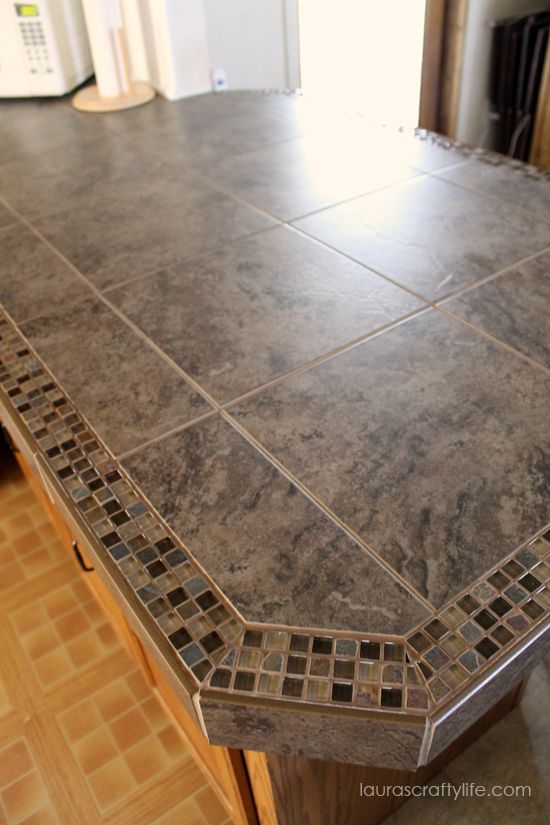 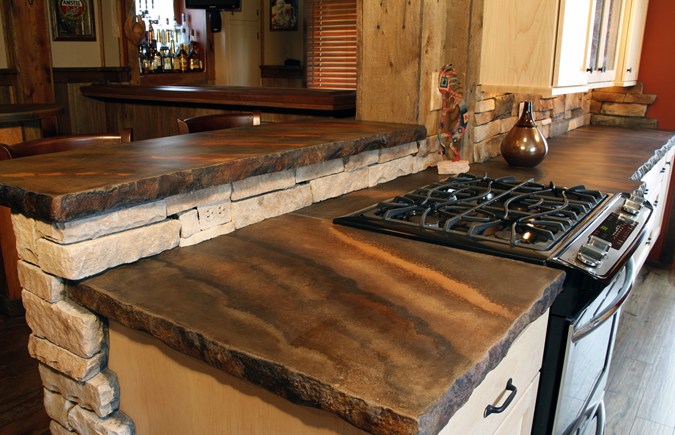 Countertops Alternatives
72
Butcher Block
Corian
Stainless Steel
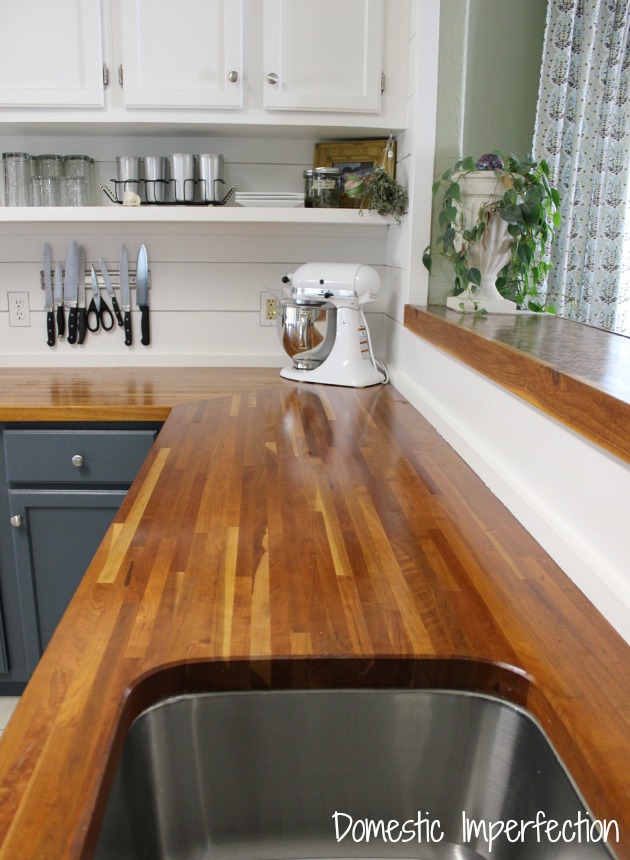 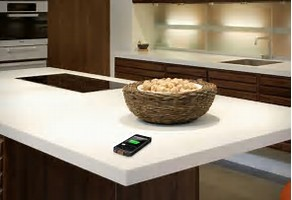 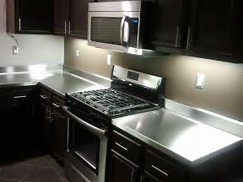 Custom Cabinets, What to Look for
73
Solid Wood, Good Joining, Amount of Cabinets
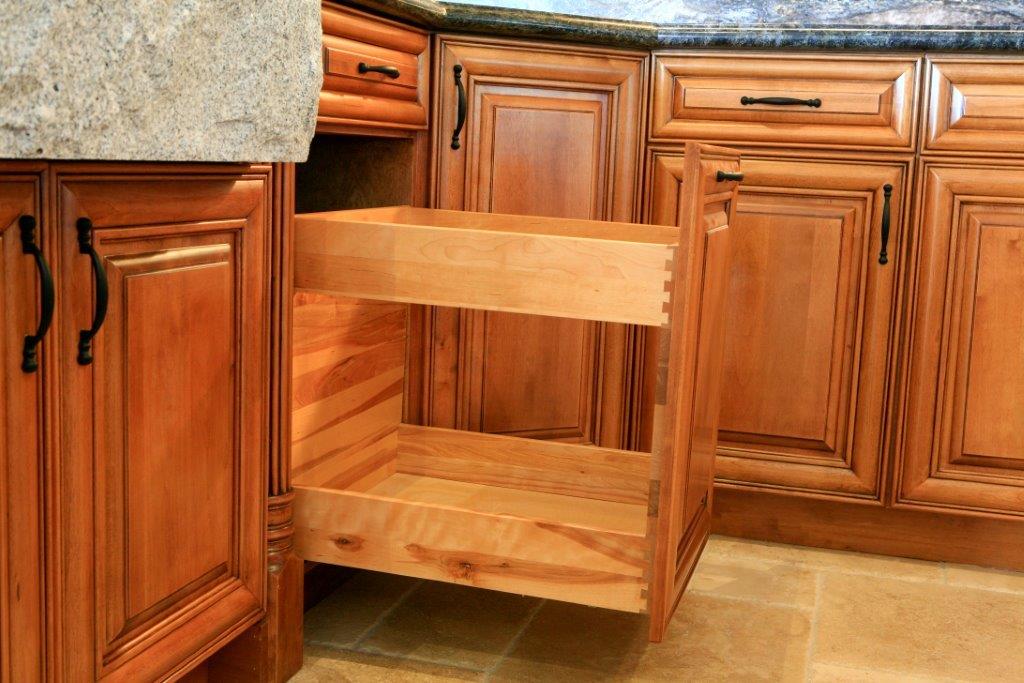 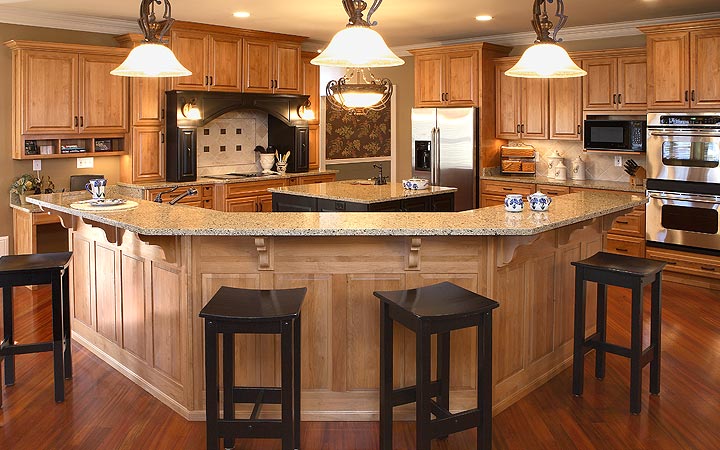 Inexpensive cabinets
74
Pressed Board with a veneers or plywood
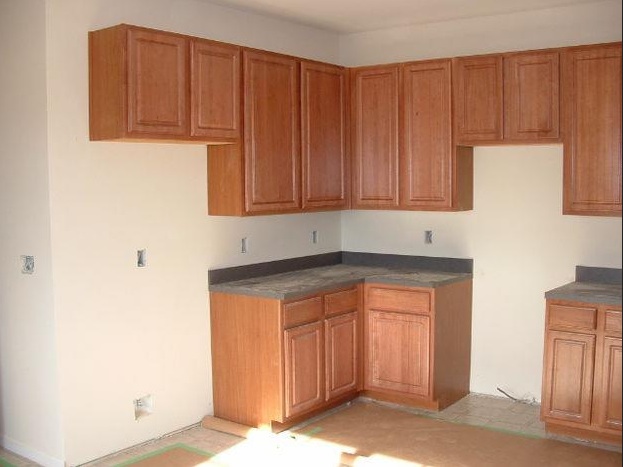 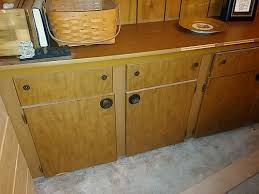 Inexpensive cabinets Continued
75
Pressed Board              Less Cost = Less Durability
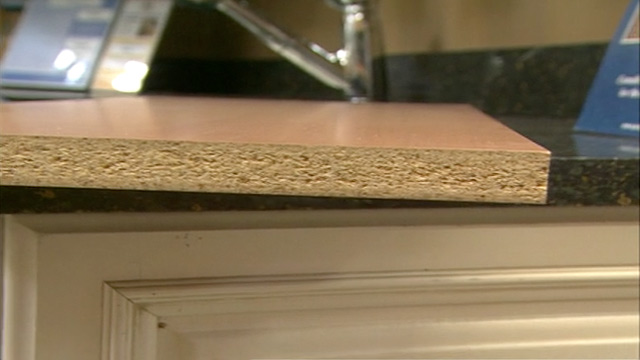 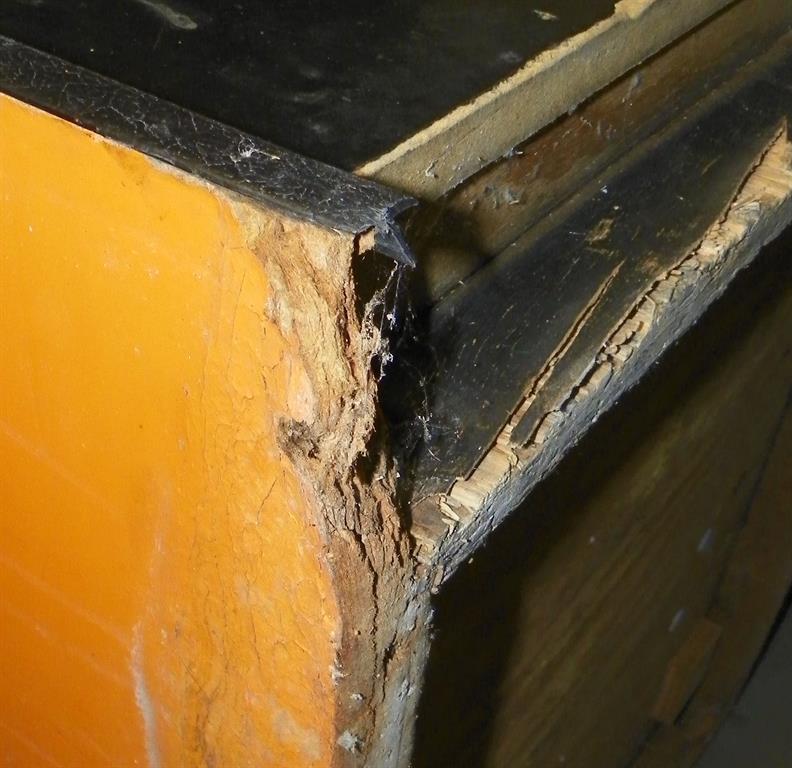 Floor Plans
76
Open Floor Plan
Peninsula with Upper Cabinets
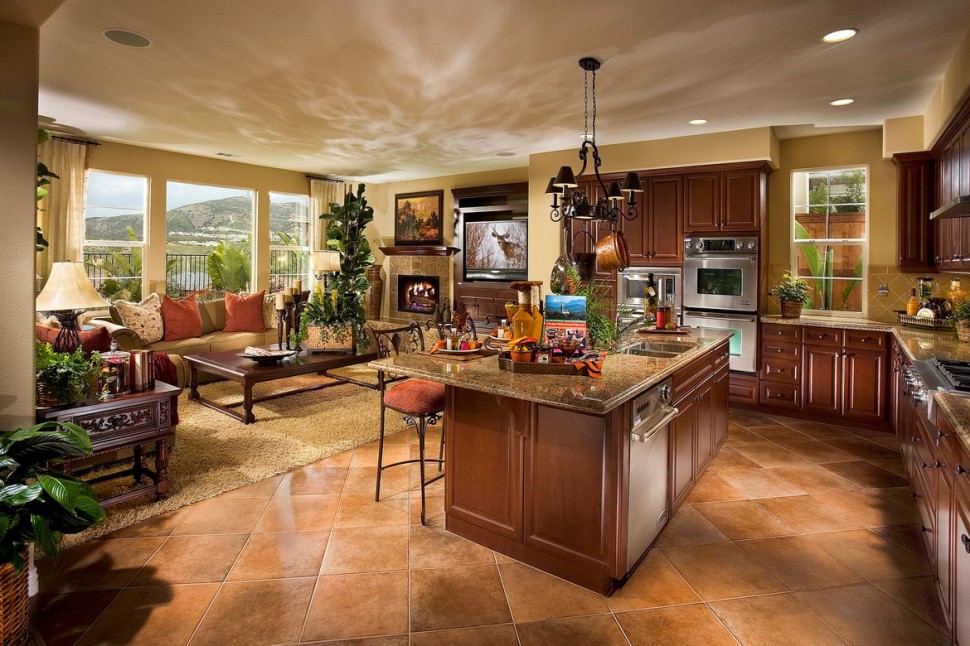 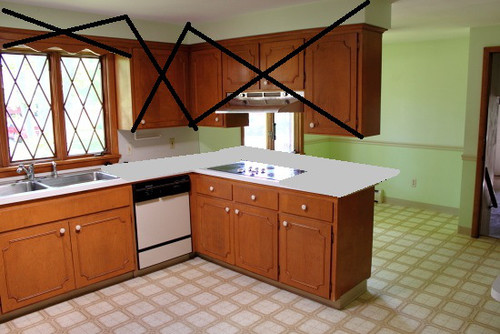 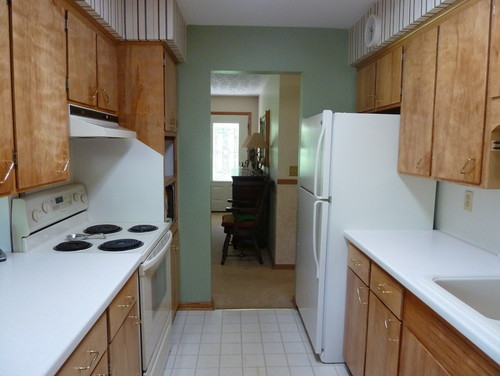 Galley Kitchen
Hardware – Hinges and slides
77
More Cost									Less Cost
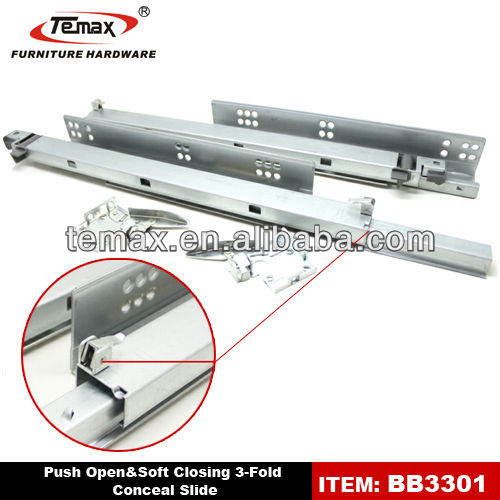 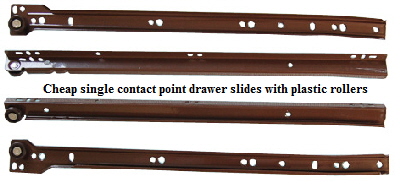 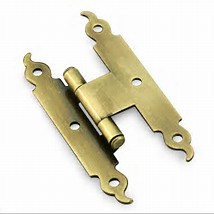 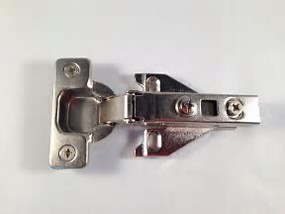 Hardware - Pulls and Handles
78
Lesser metal, Thin Coating or paint
Better Solid materials, no coating
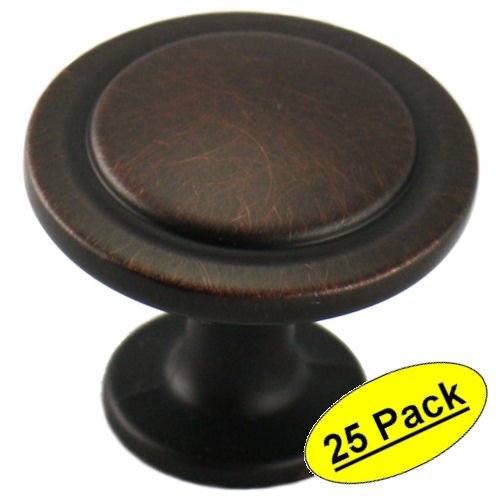 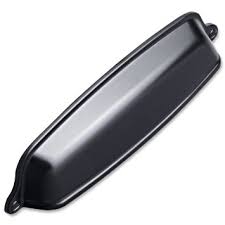 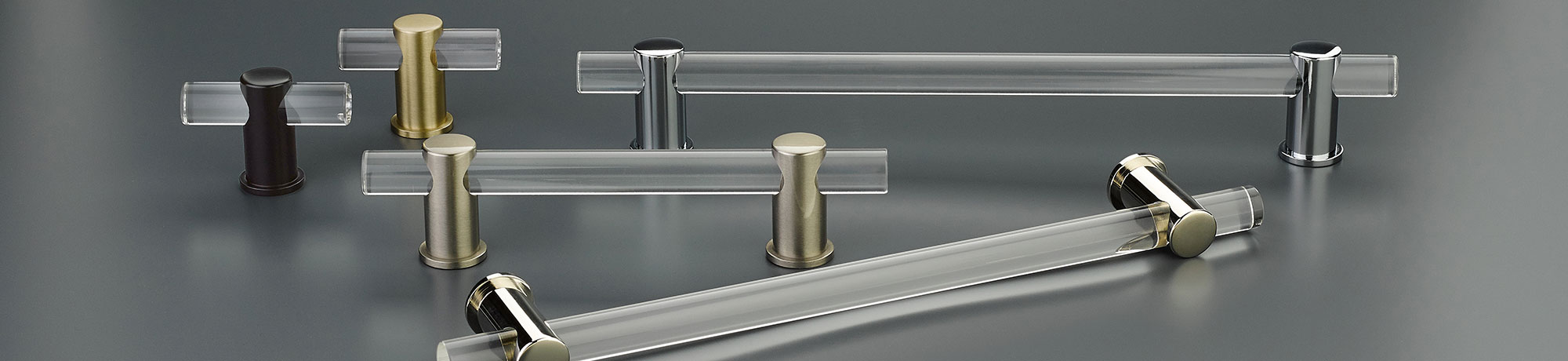 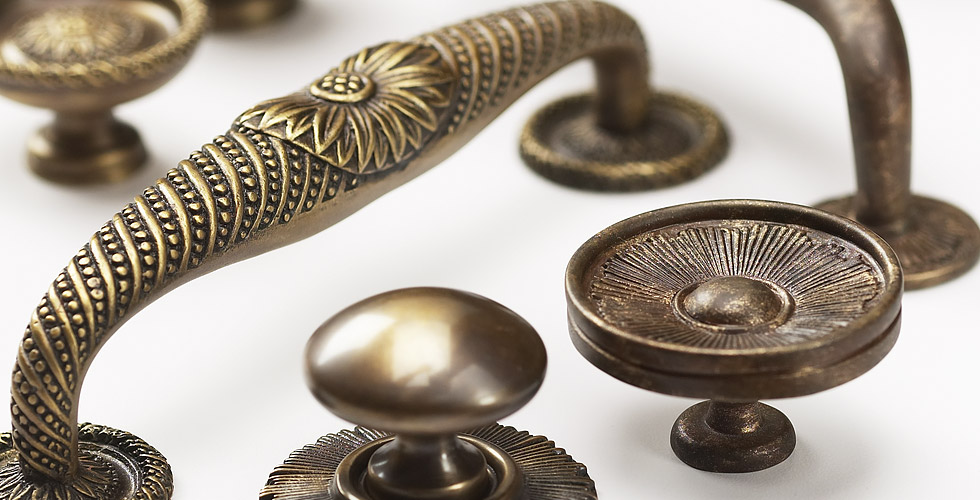 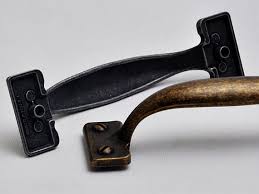 bathrooms
79
Size of the space and materials used are important and make a difference in this highly used space.
Quality of Materials
80
Low						    Medium						High
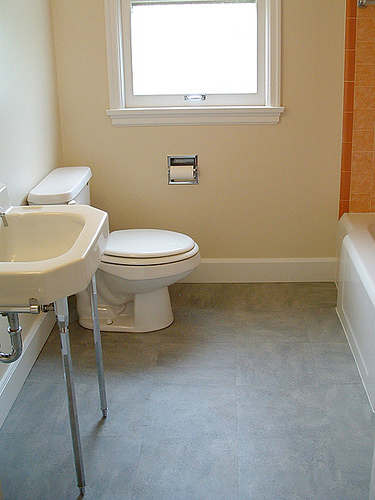 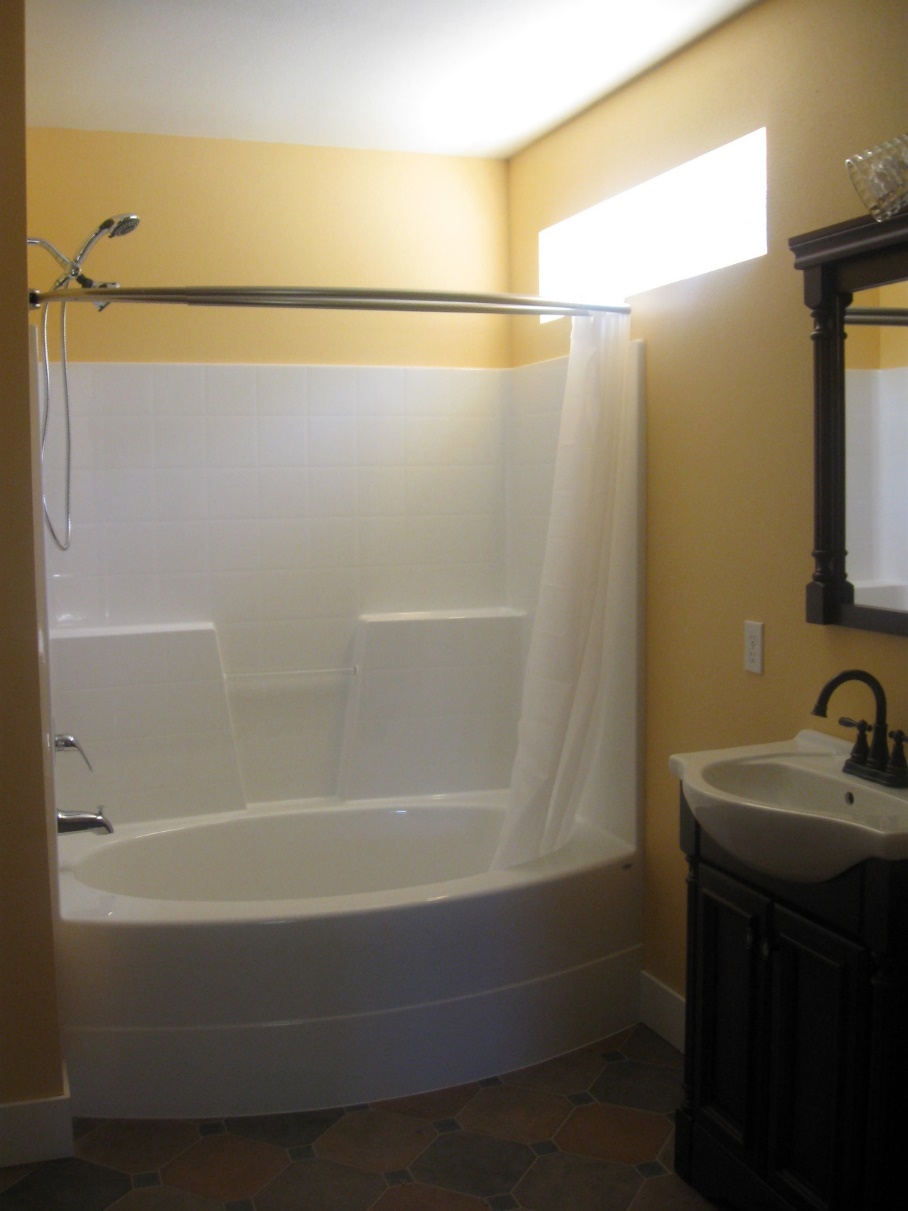 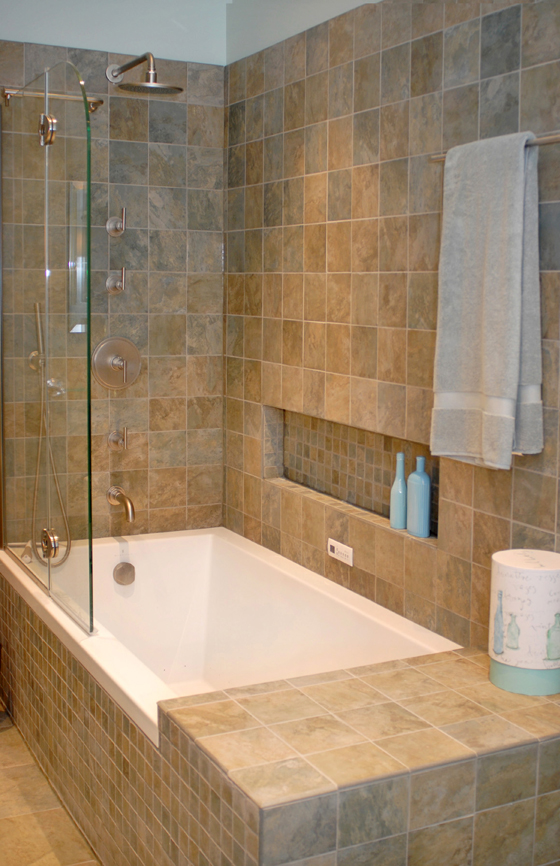 Tub styles
81
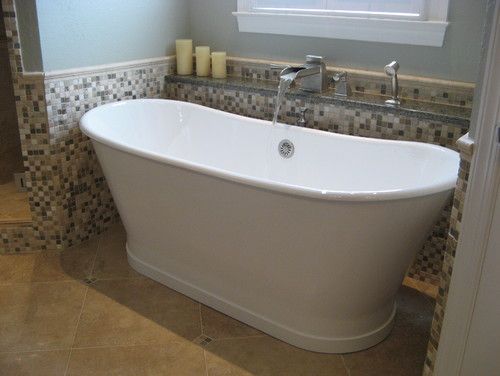 Soaker Tubs, Claw foot and Jetted
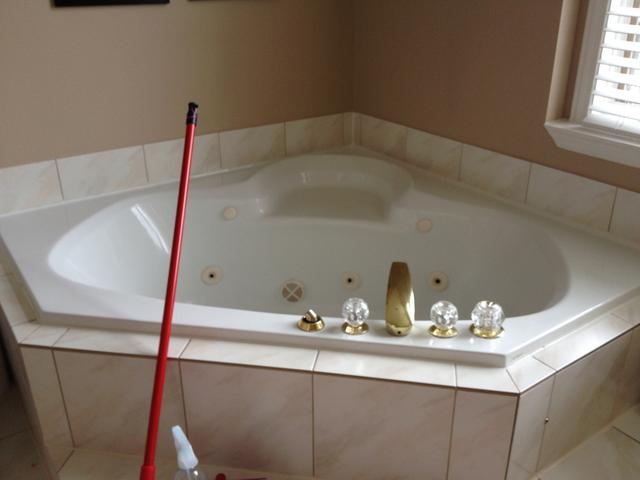 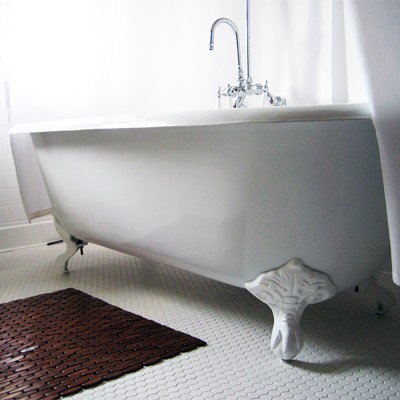 Tub Materials
82
Cast Iron							 			Fiberglass
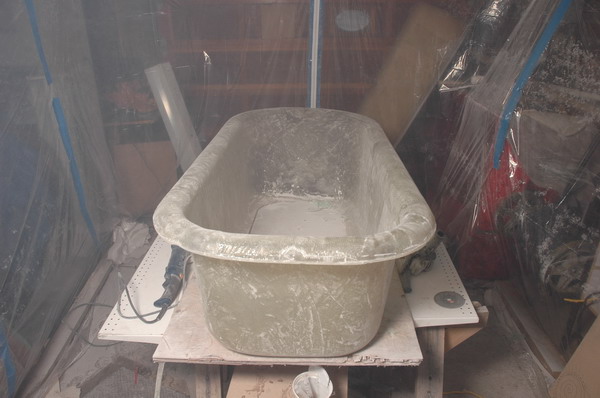 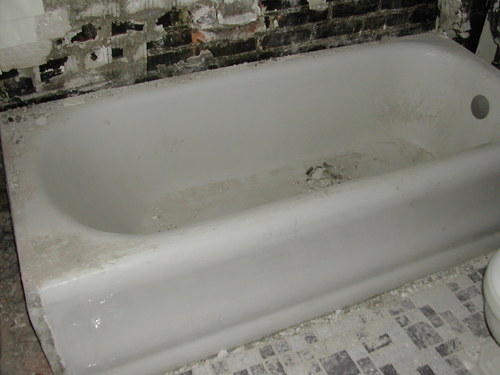 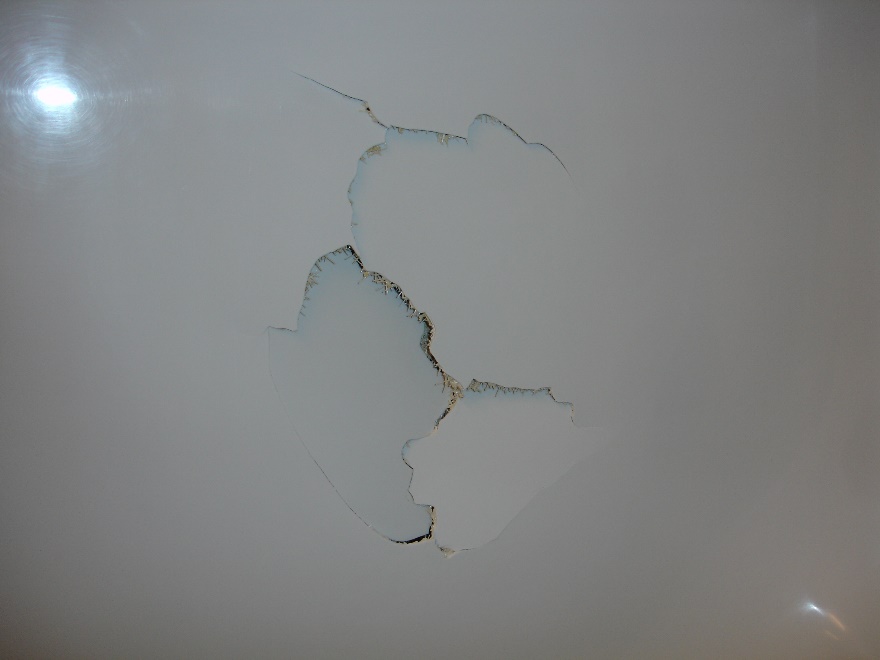 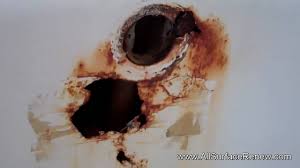 Showers Fiberglass
83
Prefabricated Fiberglass
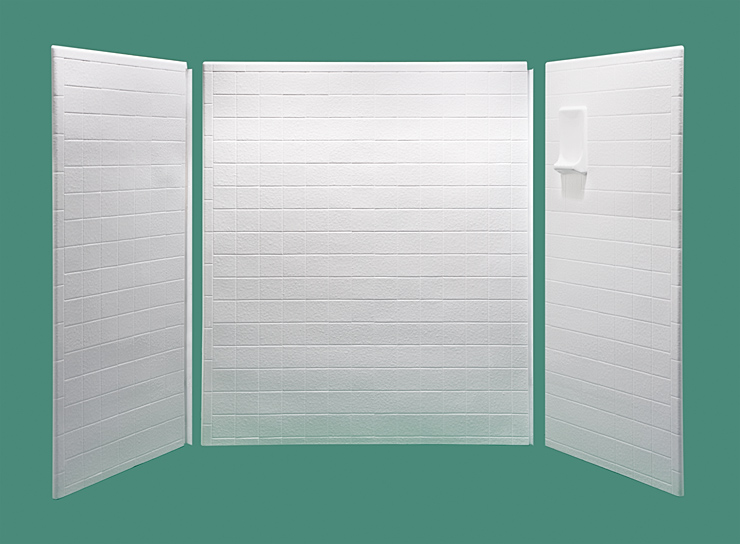 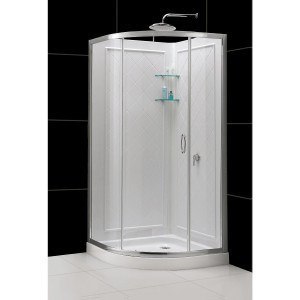 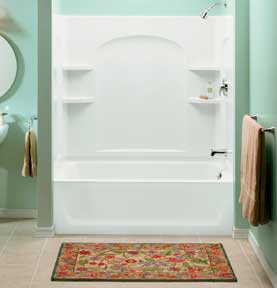 Showers Tile
84
Tile Shower Pan						1960s Vintage Tile
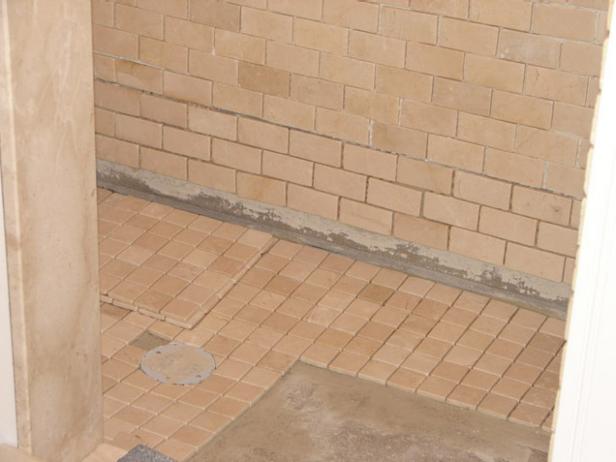 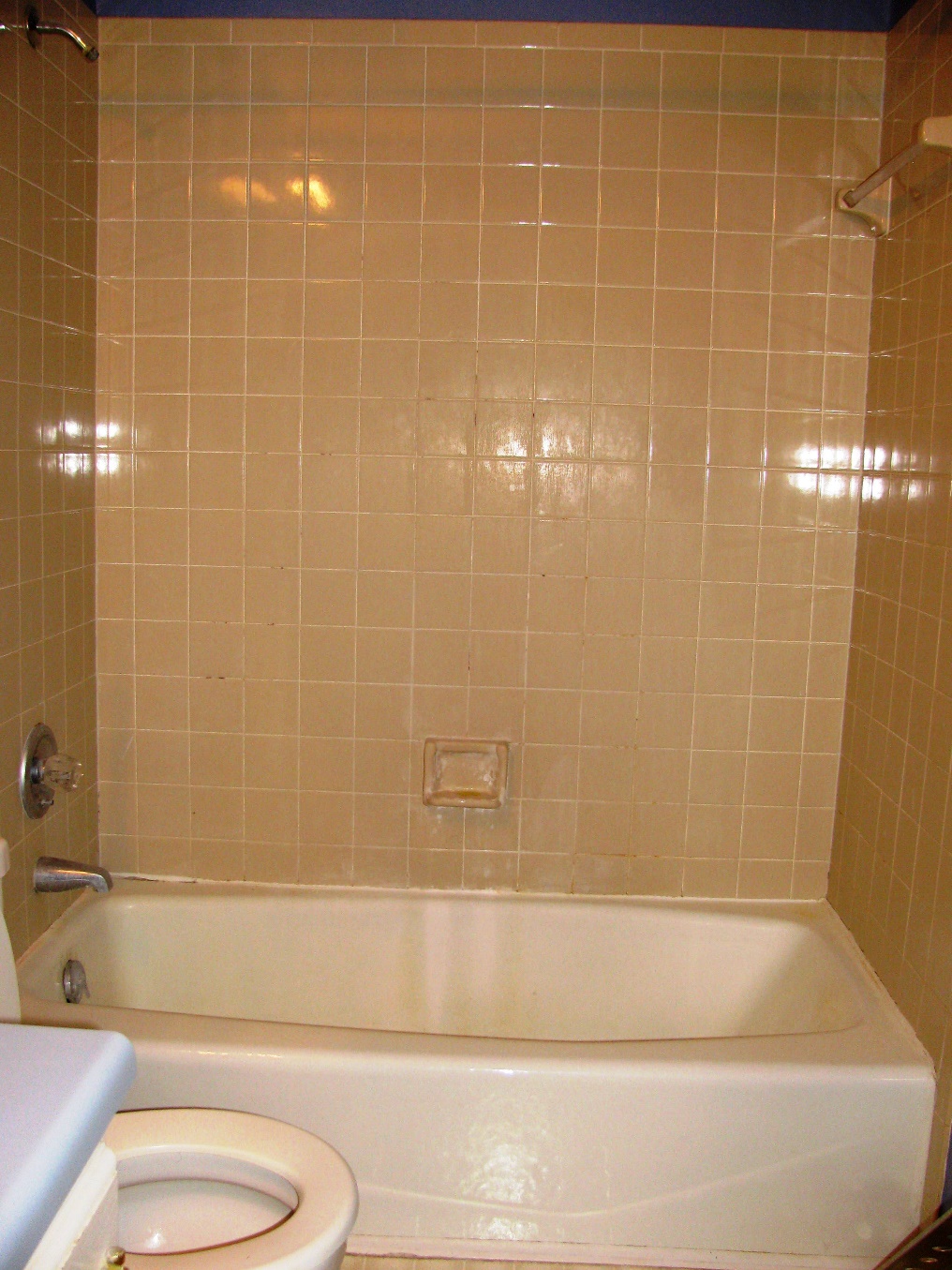 Showers Tile
85
Ceramic Tile									Natural Stone
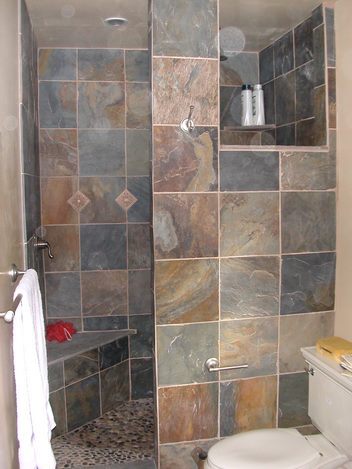 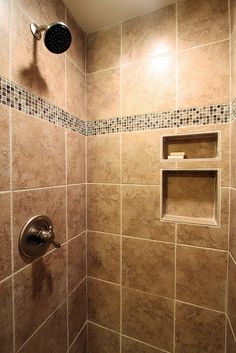 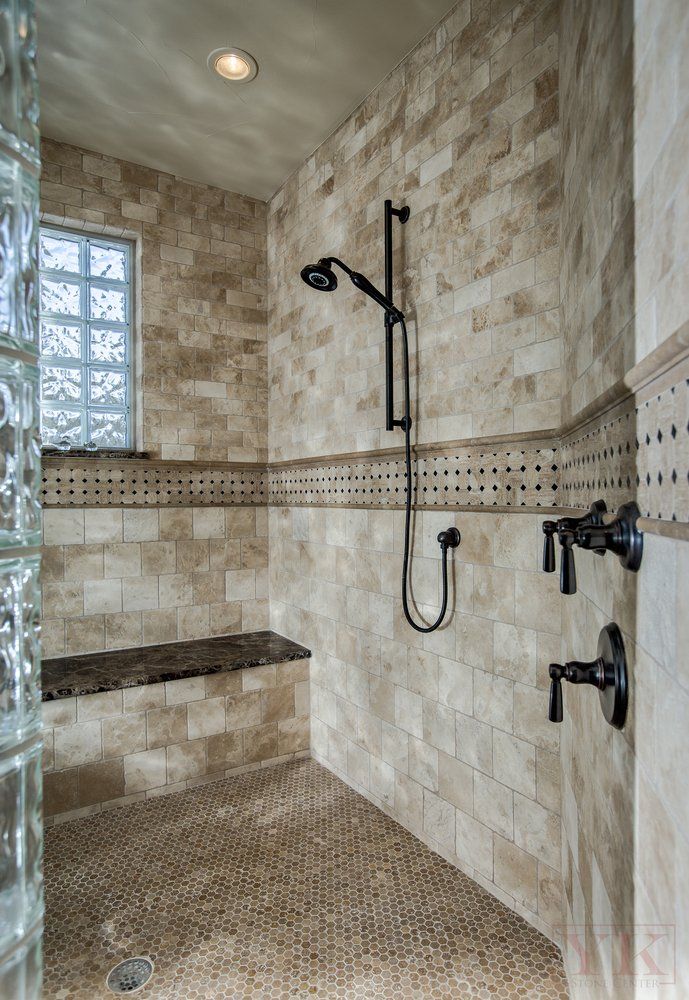 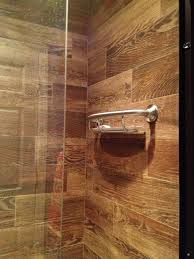 Shower Fixtures
86
Inexpensive vs Higher Cost – See and feel the difference
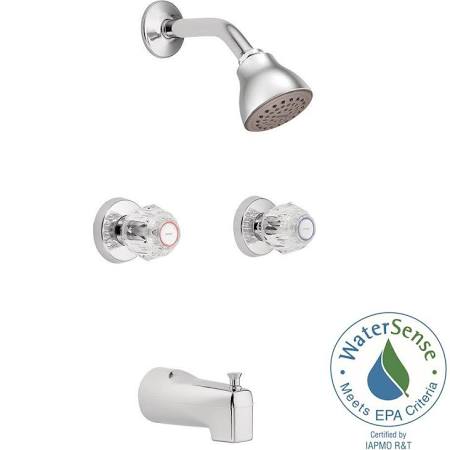 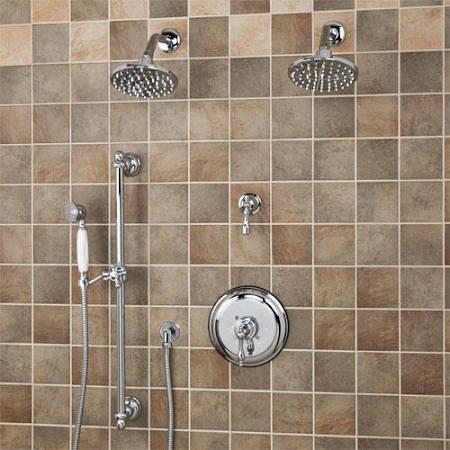 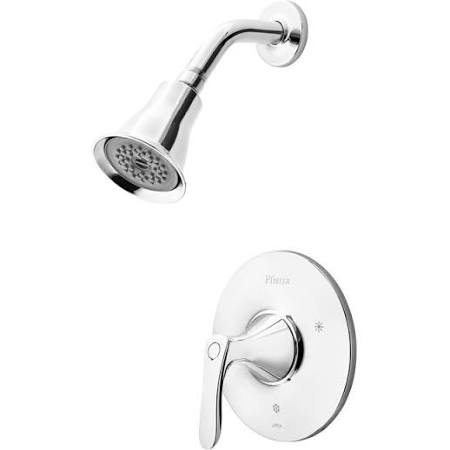 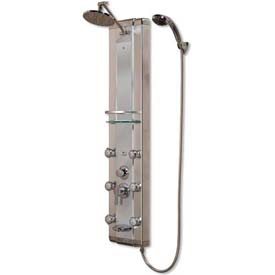 Decks
87
Size, shape, and materials matter
Decks Low Grade – Basic Materials/Design
88
Treated Wood								   Face Screwed
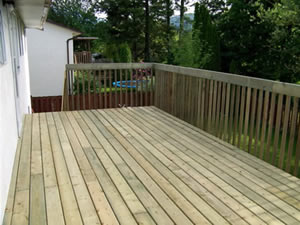 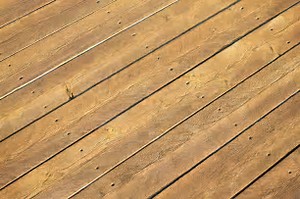 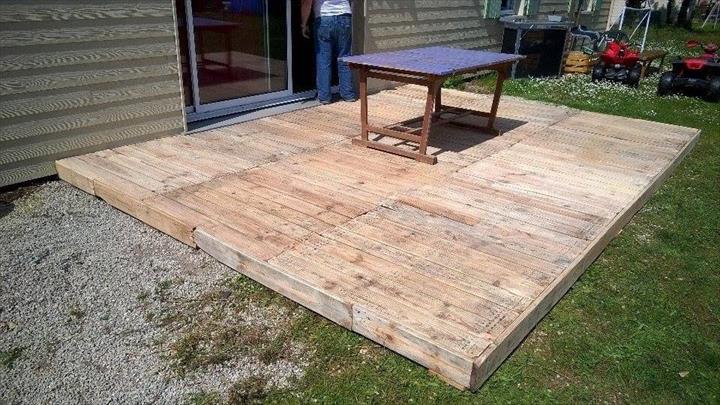 Simple or No Railings
Decks Mid-Grade – Larger, more complex
89
Cedar				  		Composite (Azek, Trex, etc…)
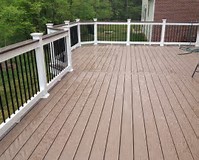 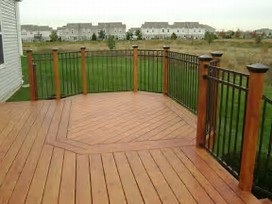 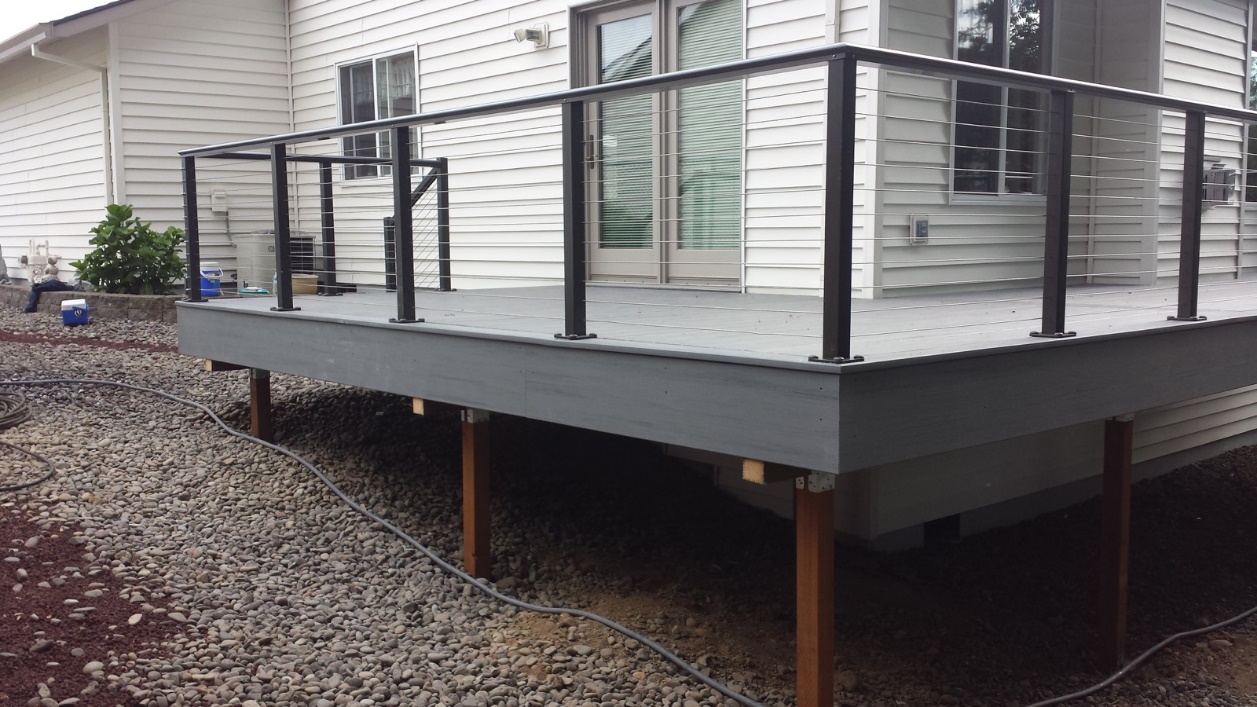 More Complex Railings
Decks High Grade – The Sky is the Limit
90
Exotic Woods					       Custom design
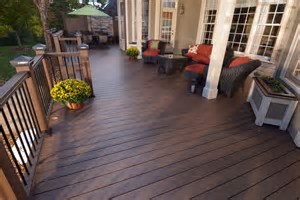 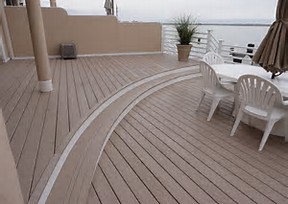 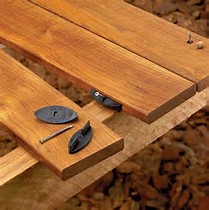 Hidden fastener    (mid & High Grade)
Railings – Countless materials and styles
91
Metal Cable and Picket			Glass, Composite
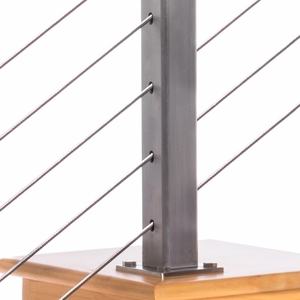 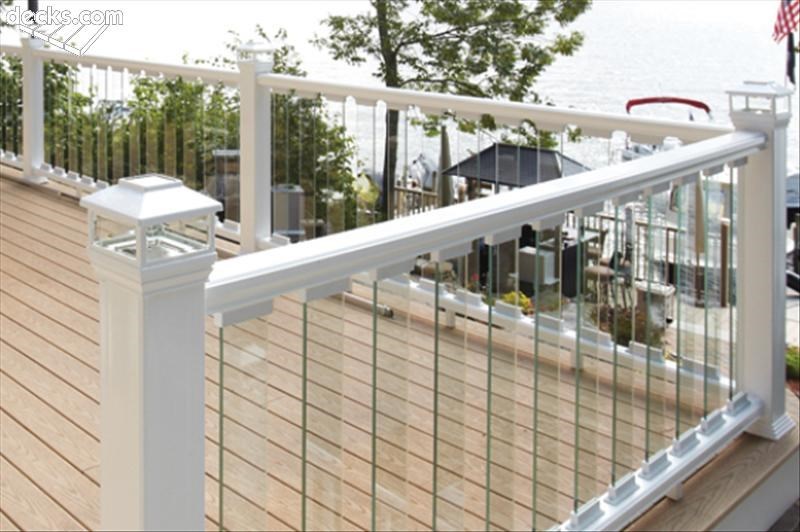 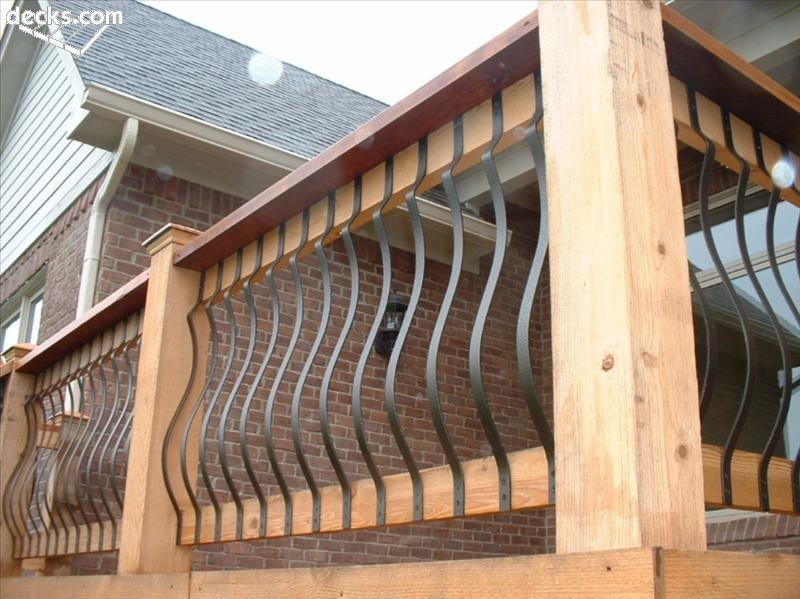 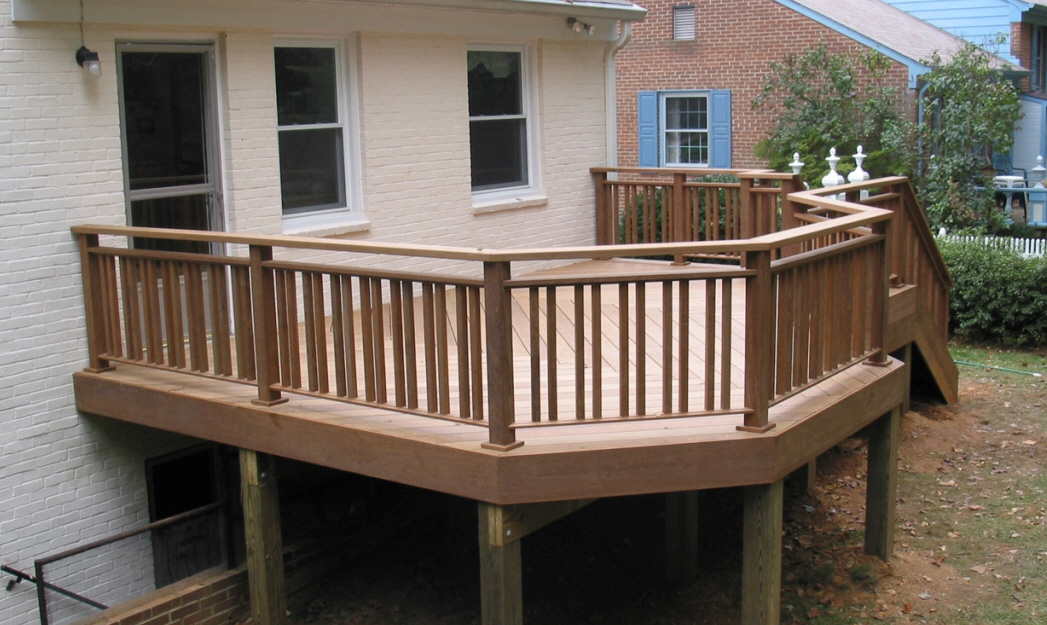 Garages
92
Pole vs stick built, finished vs unfinished, gravel, plain concrete or epoxy floor, parking cars or man cave?
Interior Finish
93
Unfinished									Fully Finished
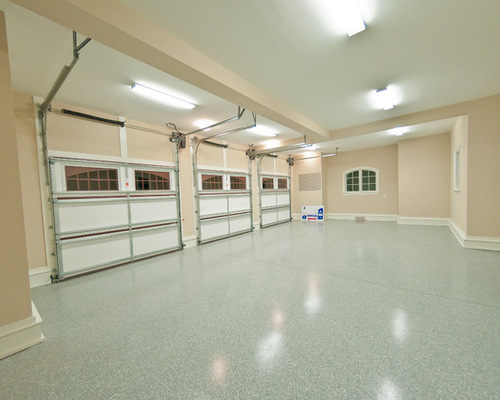 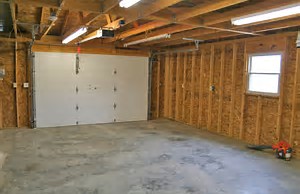 Garage Lining
94
Steel					       			Drywall with Insulation
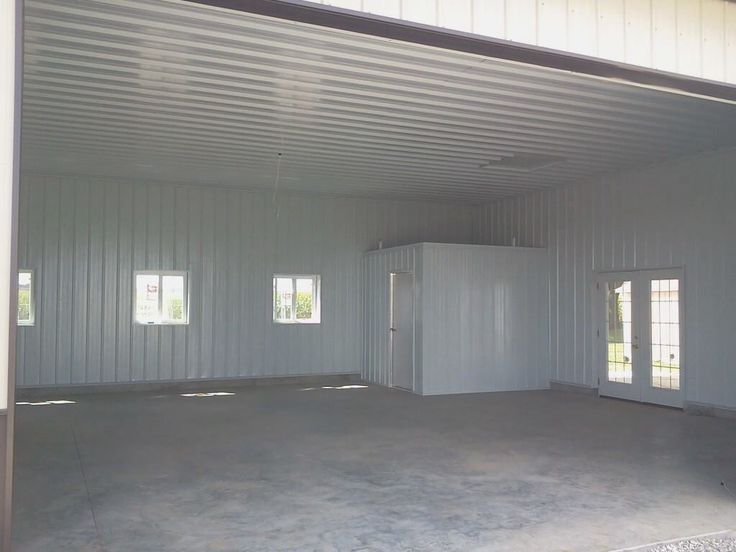 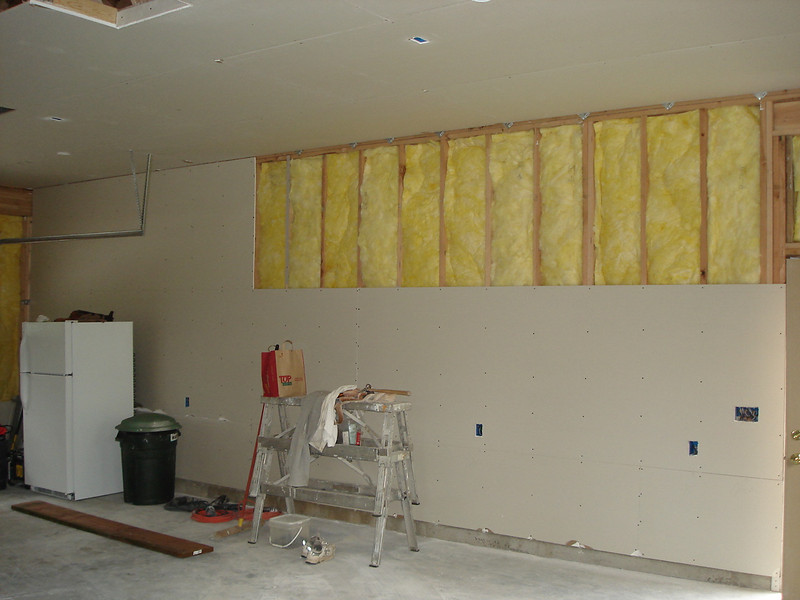 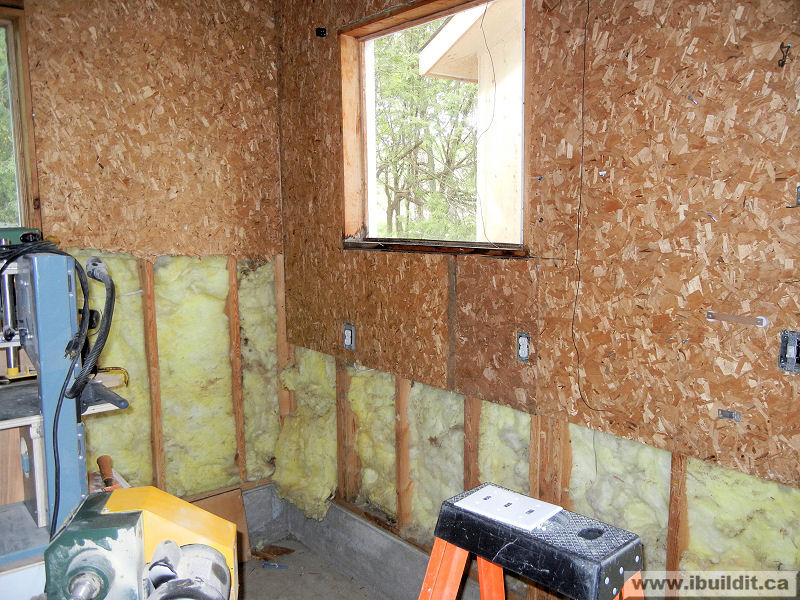 OSB with Insulation
Garage Heating – Most Common
95
Space Heat					       		 Radiant in-Floor
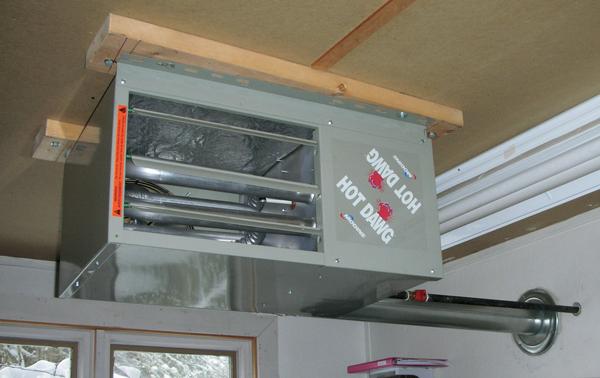 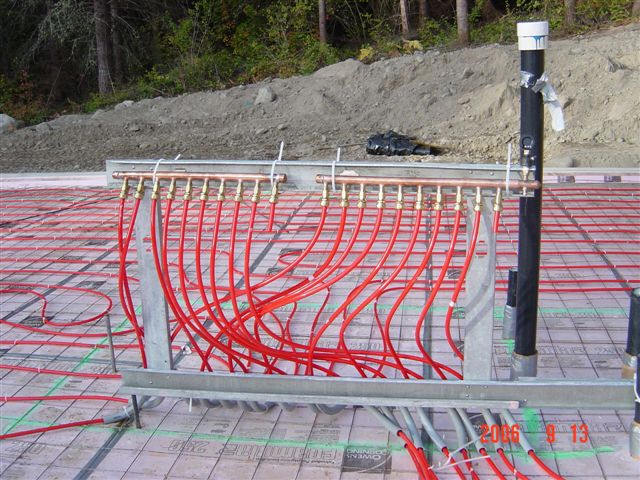 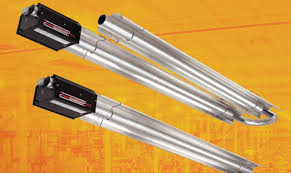 Ceiling Radiant
Garage Floors – Dirt, Concrete, Epoxy and others
96
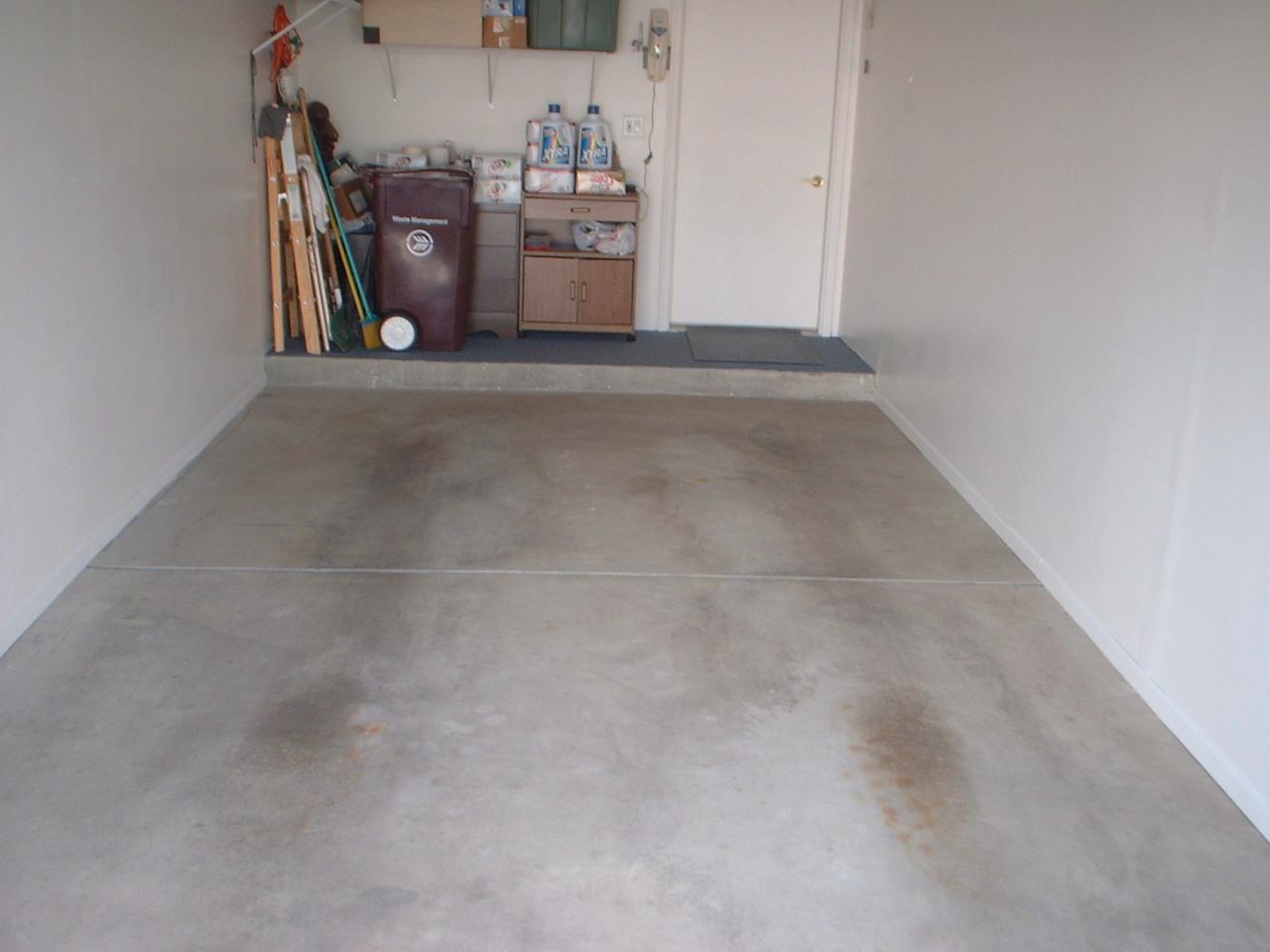 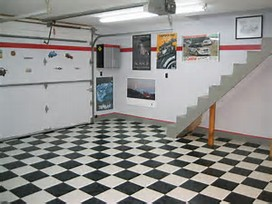 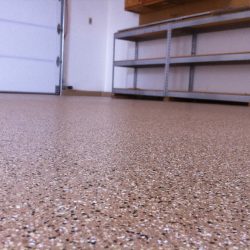 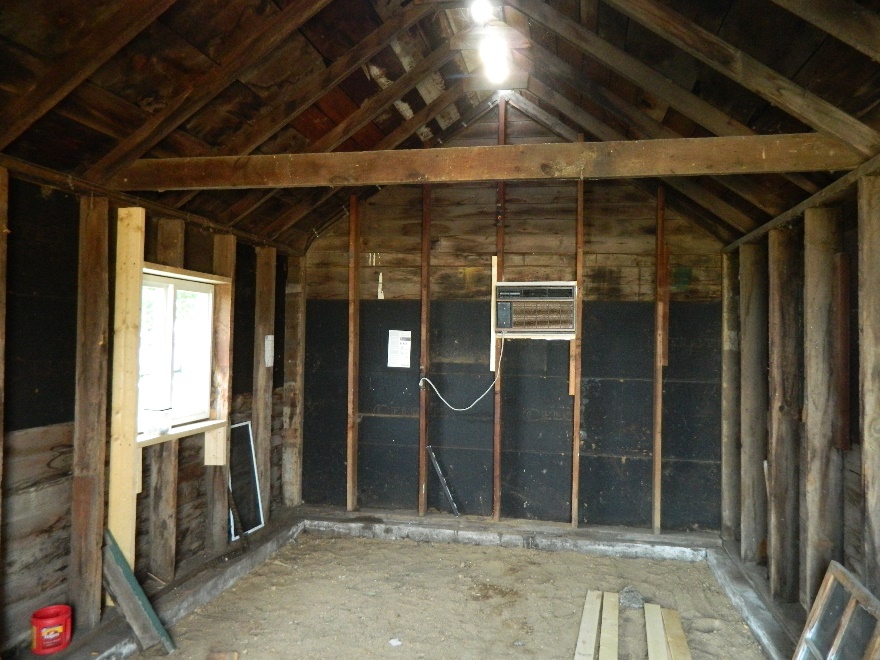 Pole Frame Garages
97
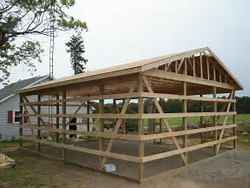 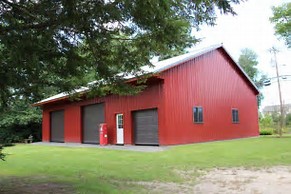 Stick Built Garages
98
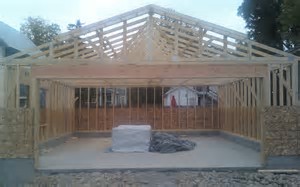 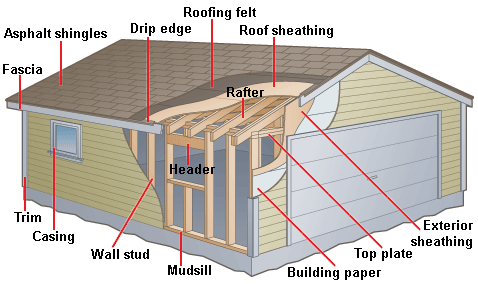 Depreciation
99
What is due to wear and tear and what are system failures?
Depreciation
100
0% Depreciation						100% Depreciation
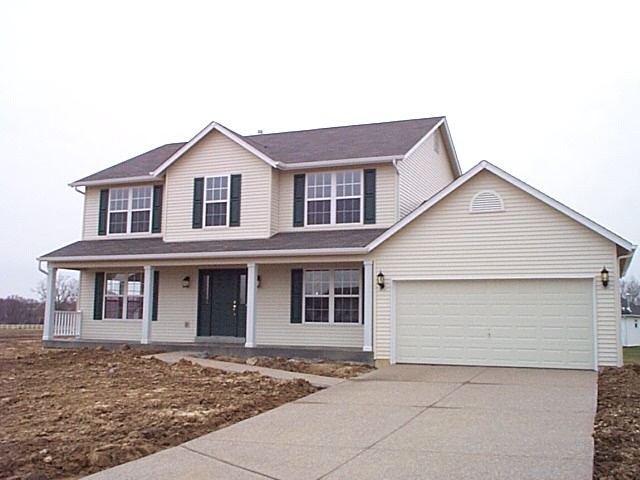 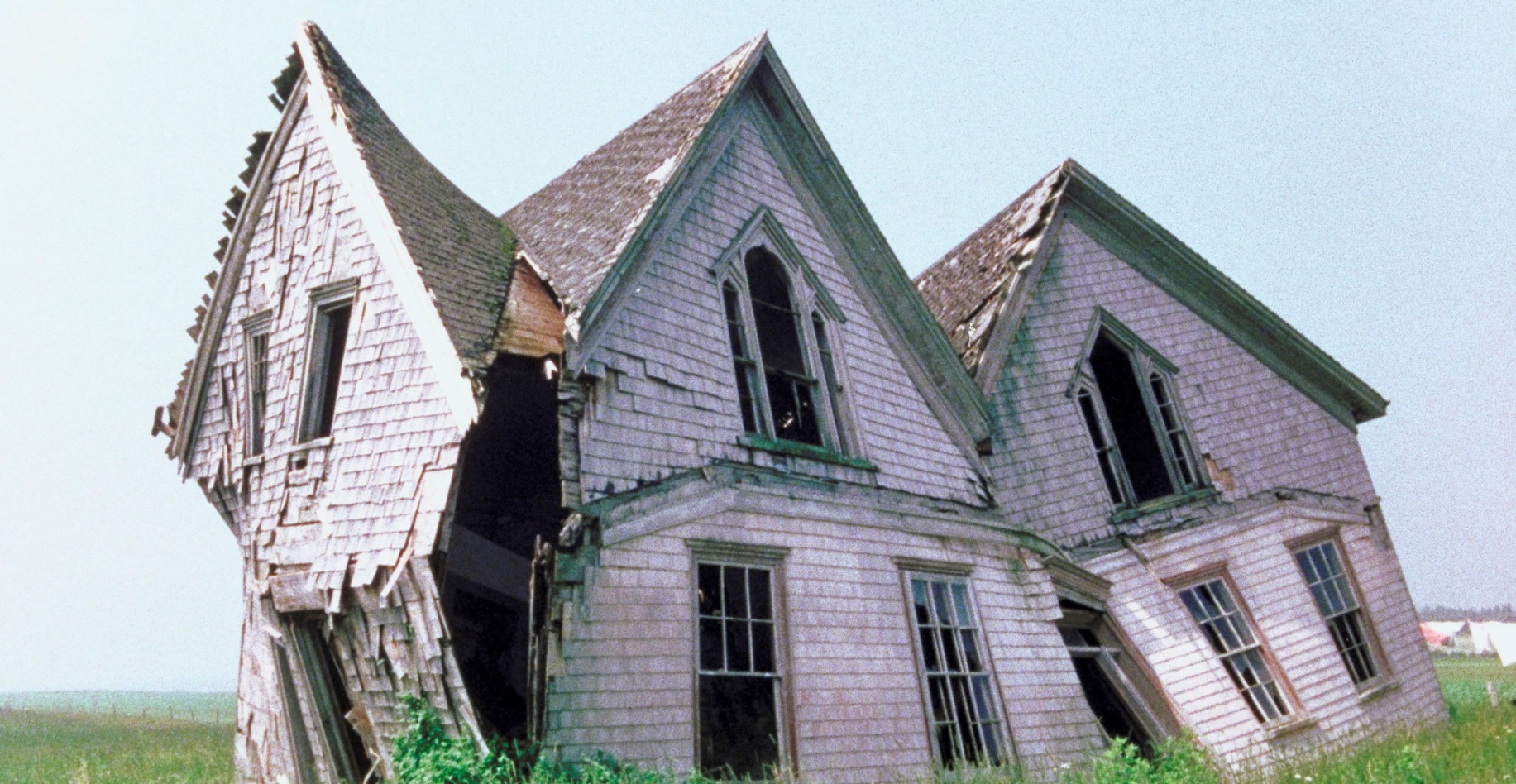 Structural Failures Foundation/Slab
101
Step Cracking					  large cracks and Heaving
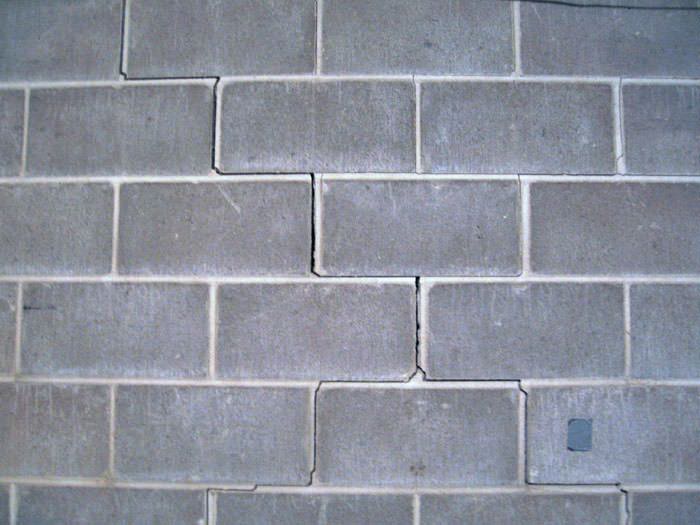 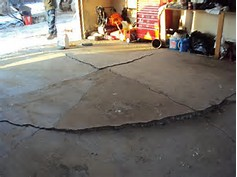 Structural Failures Floors/Wall
102
Structural crack				   Floor Joist Dry rot
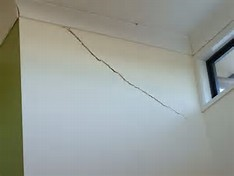 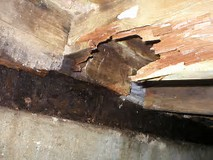 Structural Failures Floors/Wall
103
Header Failure			Physical or External Obsolescence?
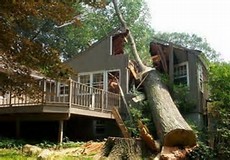 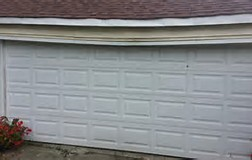 Excess Physical Depreciation Interior
104
Typical Wear and Tear						Excess Wear
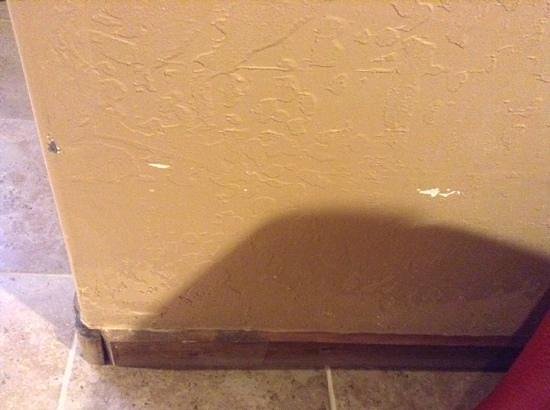 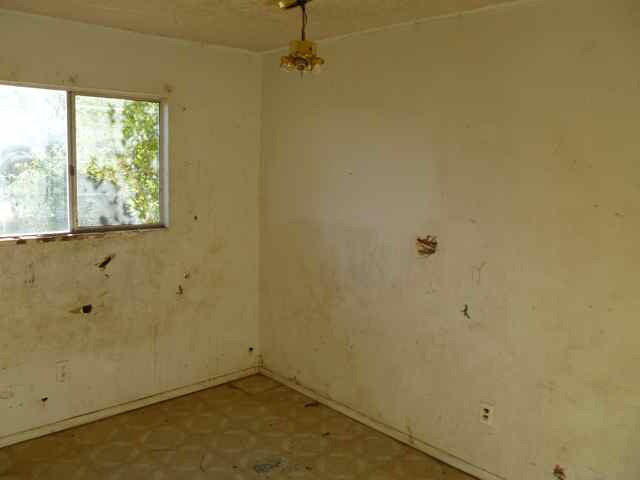 Excess Physical Depreciation Interior
105
Roof leaking						   Excess Carpet Wear
													               Chipped Asbestos tile
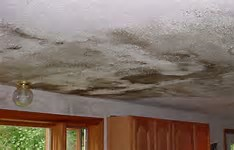 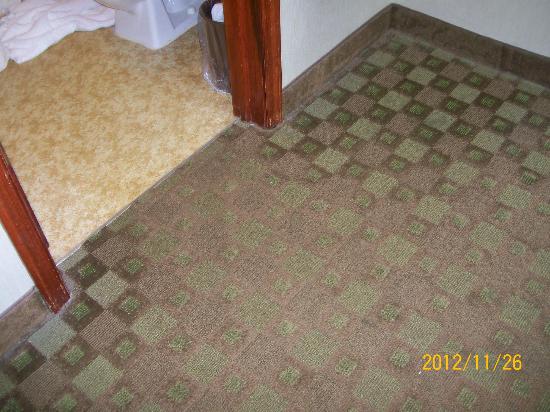 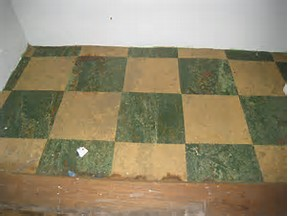 Excess Physical Depreciation Shingles
106
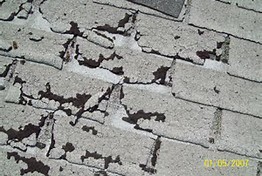 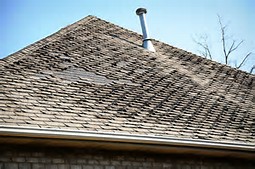 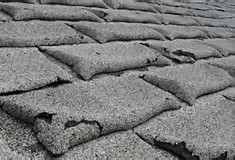 Excess Physical Depreciation Roof
107
Roof Sagging					  Waving Plywood
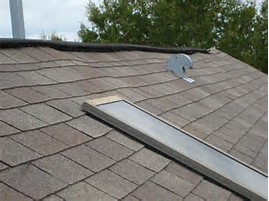 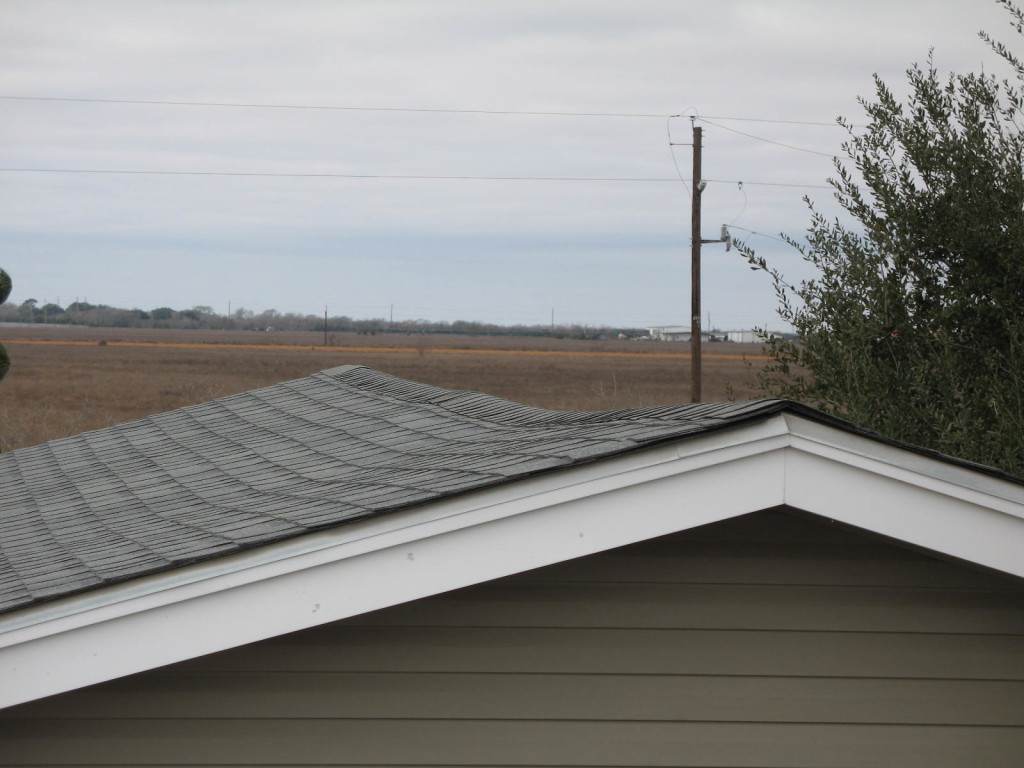 Excess Physical Depreciation Siding
108
Wood, Vinyl, Asphalt all Bad		    Worn Masonite
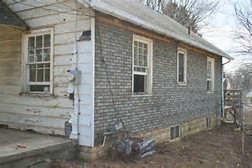 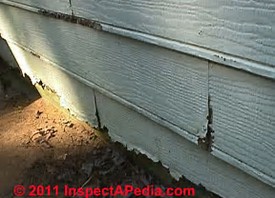 Physical Depreciation Siding
109
Typical Peeling, no rot				Excess wear – Dry rot
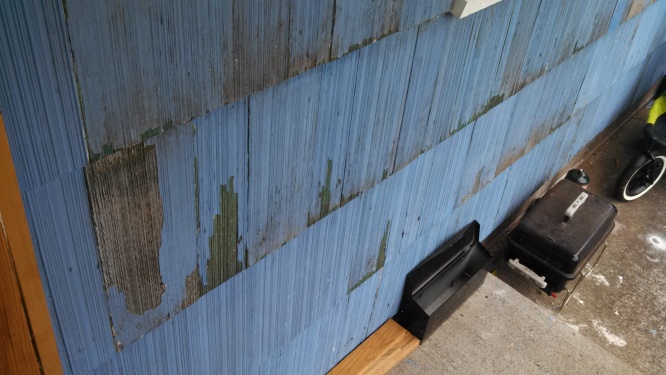 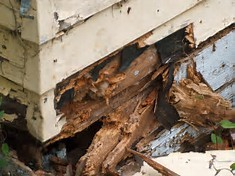 Physical Depreciation Decks
110
Typical Peeling, no rot				Excess wear – Dry rot
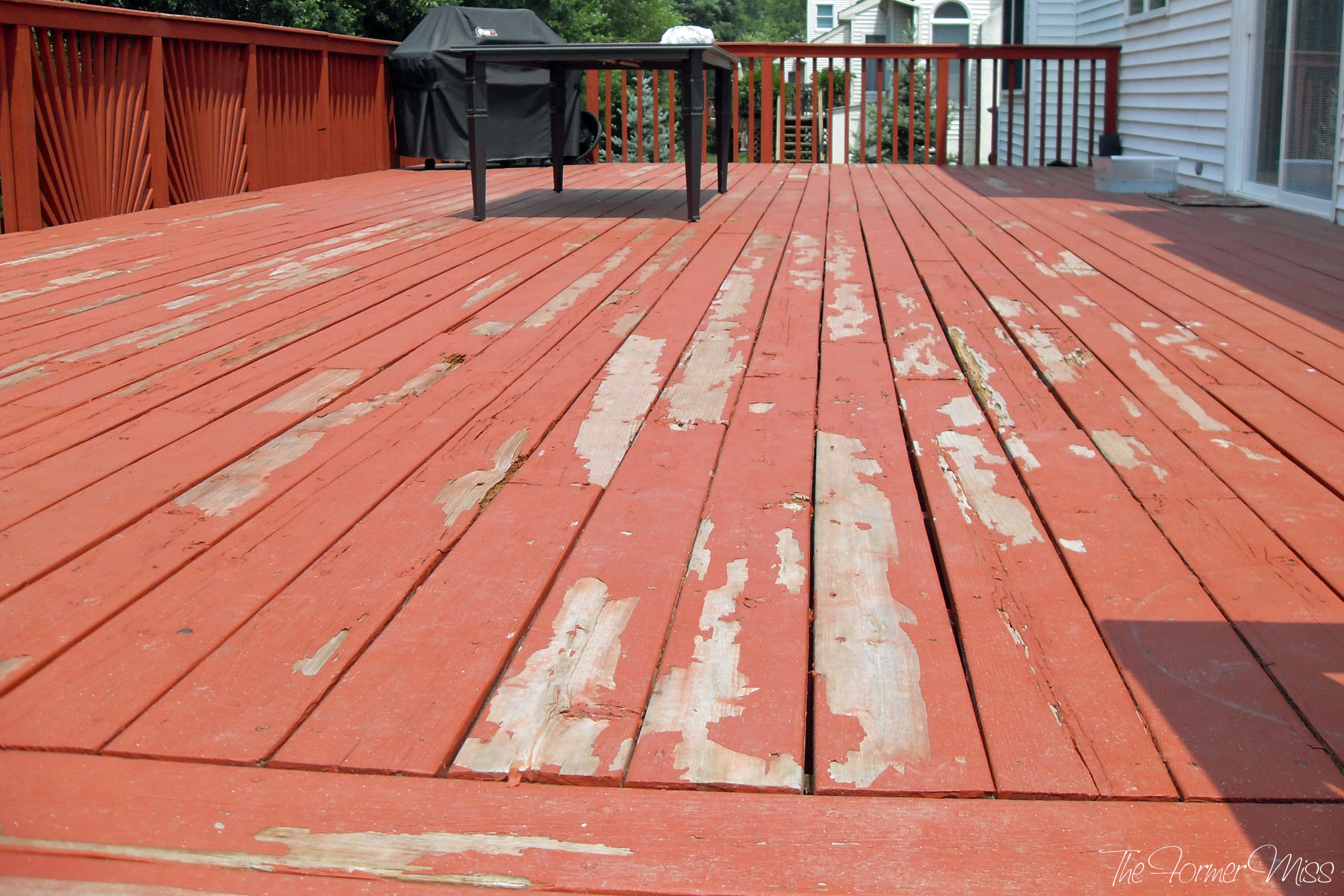 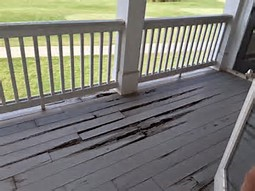 Lifespan of Typical house Components
111
Overall	House            100+
Shingles						  15-50
Siding					  	      25-50+
Exterior paint			  7-10
Windows					  20-50
Doors							  30-50
Decks							  20-25
Driveways 					  20-50
Flooring					  10-100+
Water Pumps/heaters 	10-20
Piping 								40-70+
Valves/Fixtures				20-40
Furnace							15-20
Central Air					12-15
Kitchen Cabinets			40-50
Countertops					20-50+
Electric Panels				60+
Electrical Wiring			100+
112
Contact

Jason Jorgensen – Jason.Jorgensen@co.meeker.mn.us

Erik Skogquist – 
skog0111@umn.edu